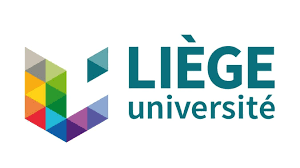 Une nouveauté dans la prise en charge de l’ostéoporose
Le Romosozumab (Evinity®)

Présentation de la molécule

Efficacité par rapport aux autres traitements disponibles

Place dans la séquence thérapeutique en 2021

Procédure de gestion des risques
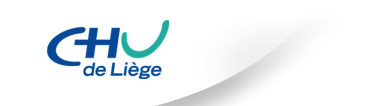 Dr Olivier Malaise

 M.D., Ph.D.
Service de rhumatologie, CHU de Liège
1
L’OS EST UNE STRUCTURE DYNAMIQUE, avec un équilibre entre deux (trois) types cellulaires : les ostéoblastes (et ostéocytes) vs les ostéoclastes
	(et sans doute un rôle méconnu du système vasculaire et immunitaire)
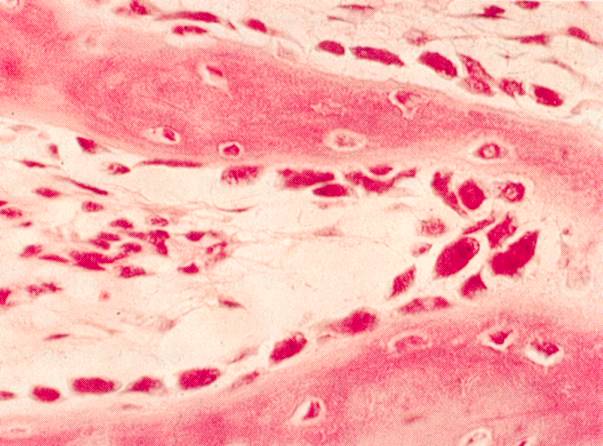 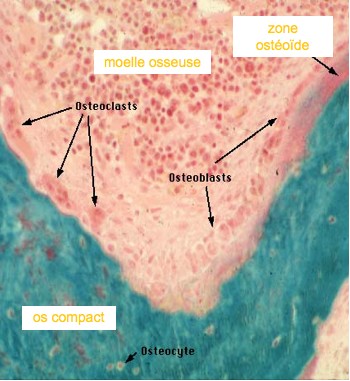 ostéoblastes
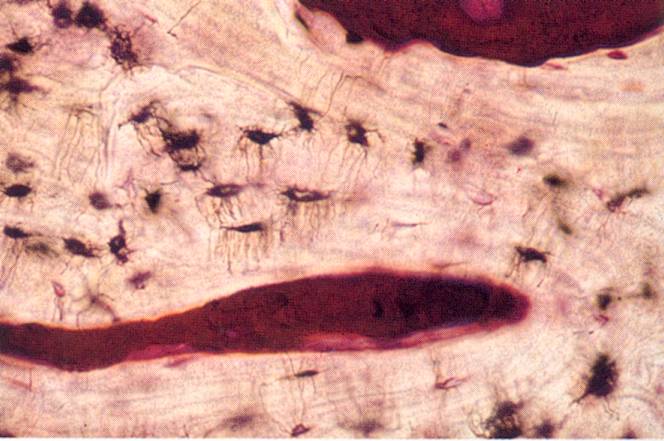 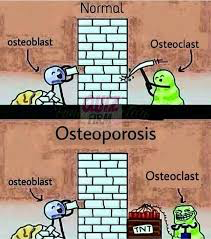 ostéocytes
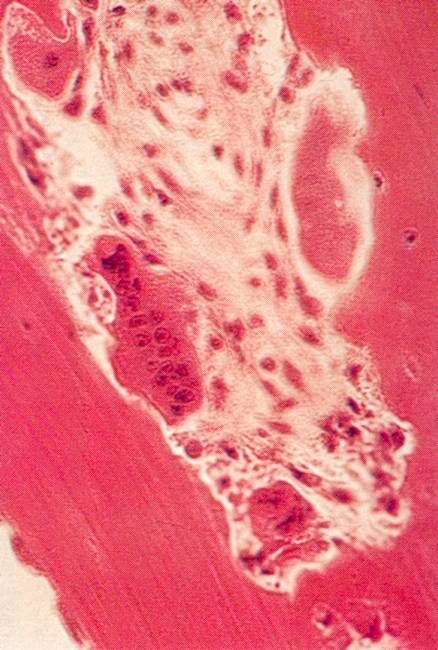 Ostéoclastes
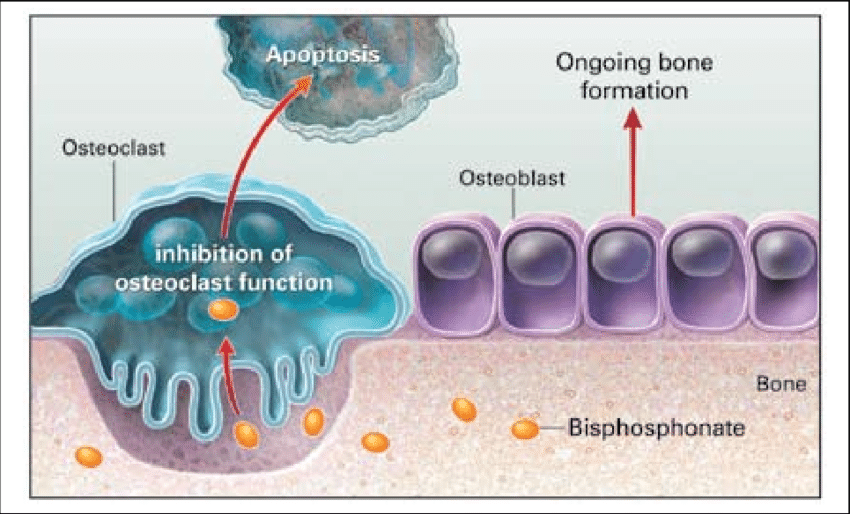 BISPHOSPHONATE : intoxication des ostéoclaste par inhibition de la voie des mévalonates kinases

DENOSUMAB : concept RANK / RANK-L
OPG
RANK
Glucocorticoïdes
PGE2
RANK-L
Ostéoblaste
TGF-b
Leptine (CART)
Ostéoclaste
Balance RANK-L/OPG
-
-
OPG
RANK-L
+
+
-
+
17-b-oetradiol
TGF-b
Glucocorticoïdes
PTH
PGE2
Leptine (ADRb2)
Pool d’ostéoclastes actifs
3
Hofbauer et al, J Bone Min Res 2000; 15: 2-12
IL EXISTE D’AUTRES VOIES DE SIGNALISATION POUR LES CELLULES OSSEUSES
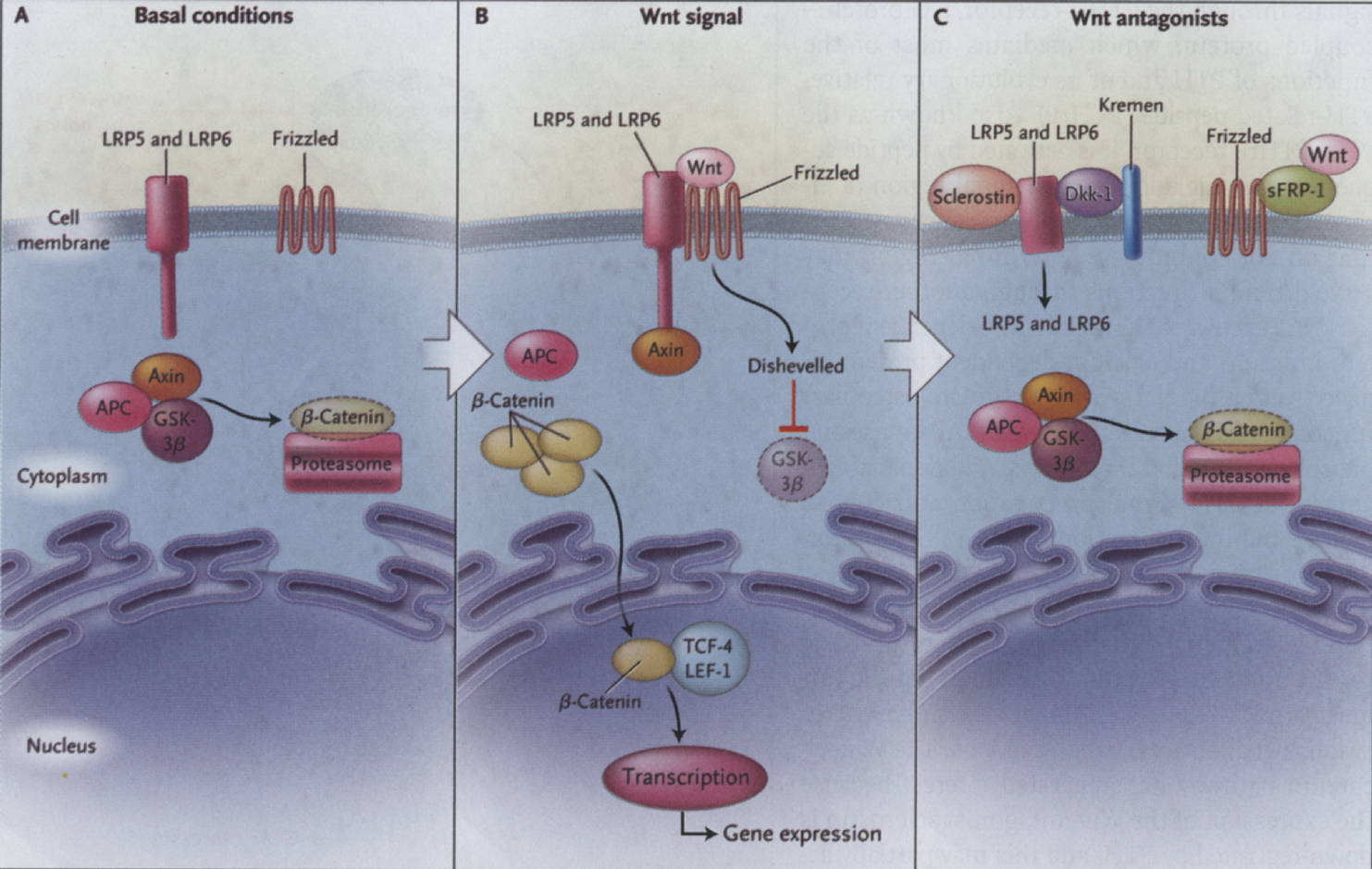 ACTIVATION DES OSTEOBLASTES
OSTEOFORMATION
Wnt--caténine: inhibition par la sclérostine
4
Canalis E et al. N Engl J Med 2007; 357: 905-16
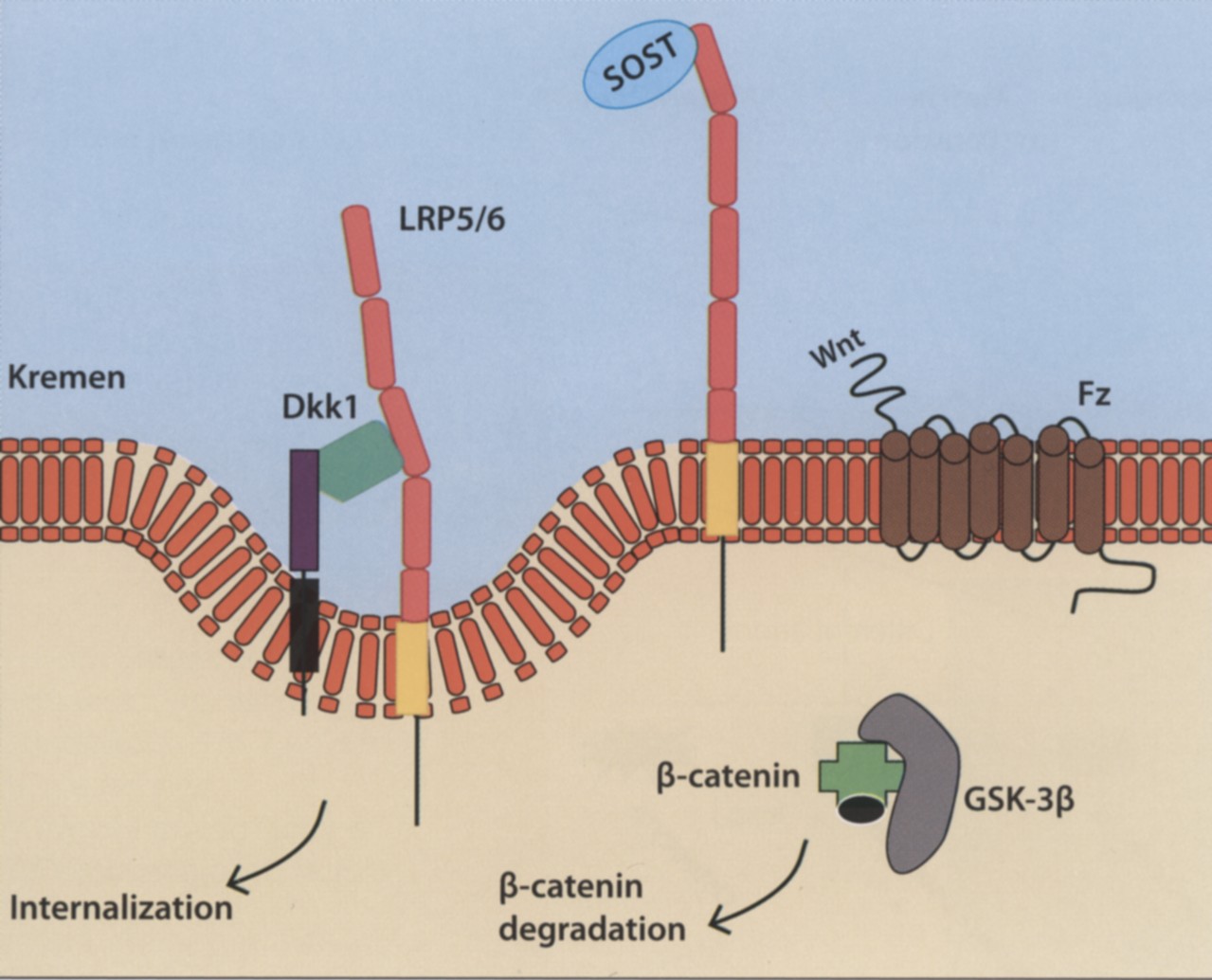 Délétion de la sclérostine
Activation continue de 
   l’ostéoblastogénèse
Sclérostose
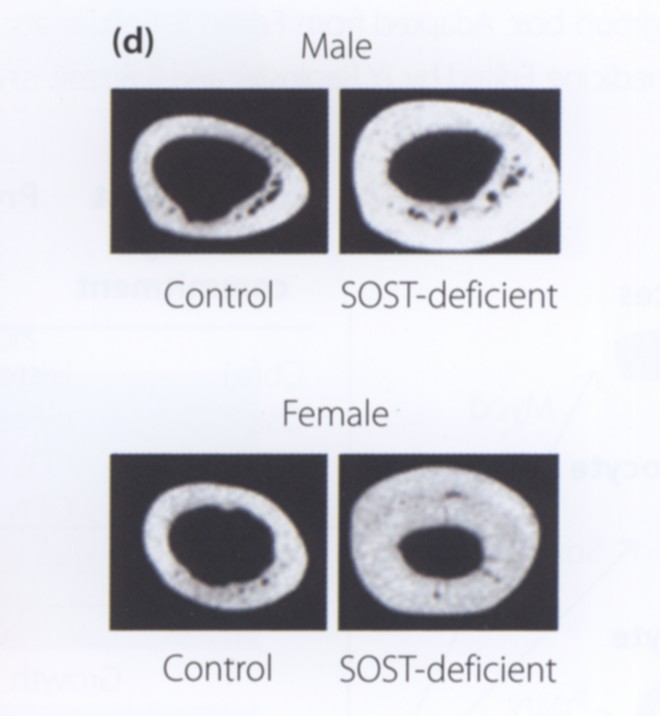 mutation de LRP5/6
Perte de fonction
Syndrome ostéoporose-  pseudogliome
Gain de fonction
Phénotype de masse élevée
Souris déficiente en sclérostine
5
Li X et al. J Bone Miner Res 2008; 23: 860-9
La voie Wnt / sclérostine est impliquée en pathologie humaine
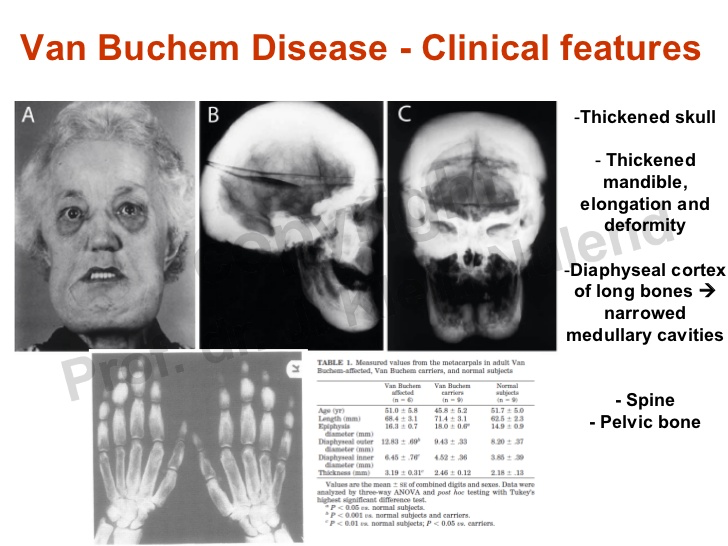 Délétion partielle du gêne de la sclérostine : maladie de van Buchem
6
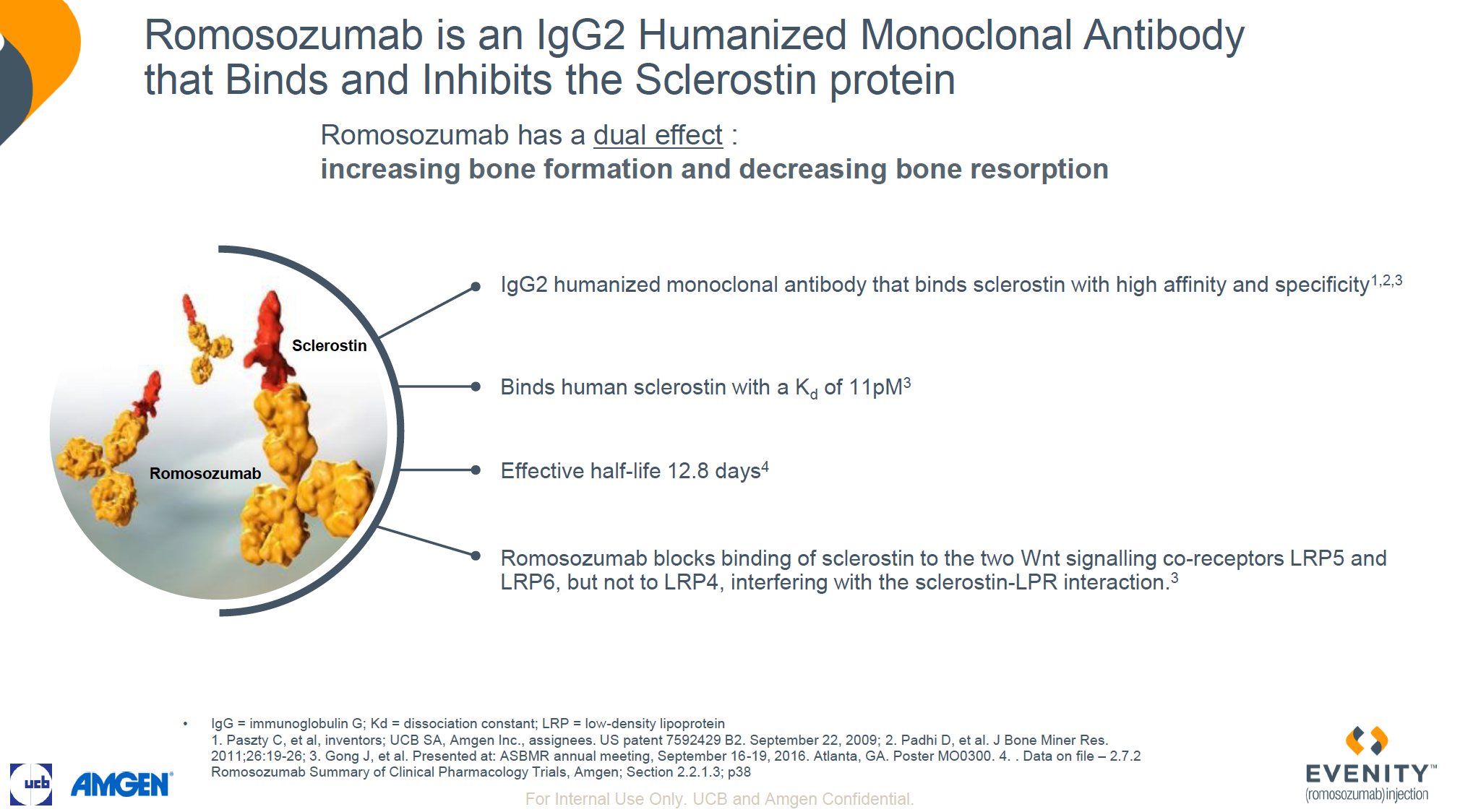 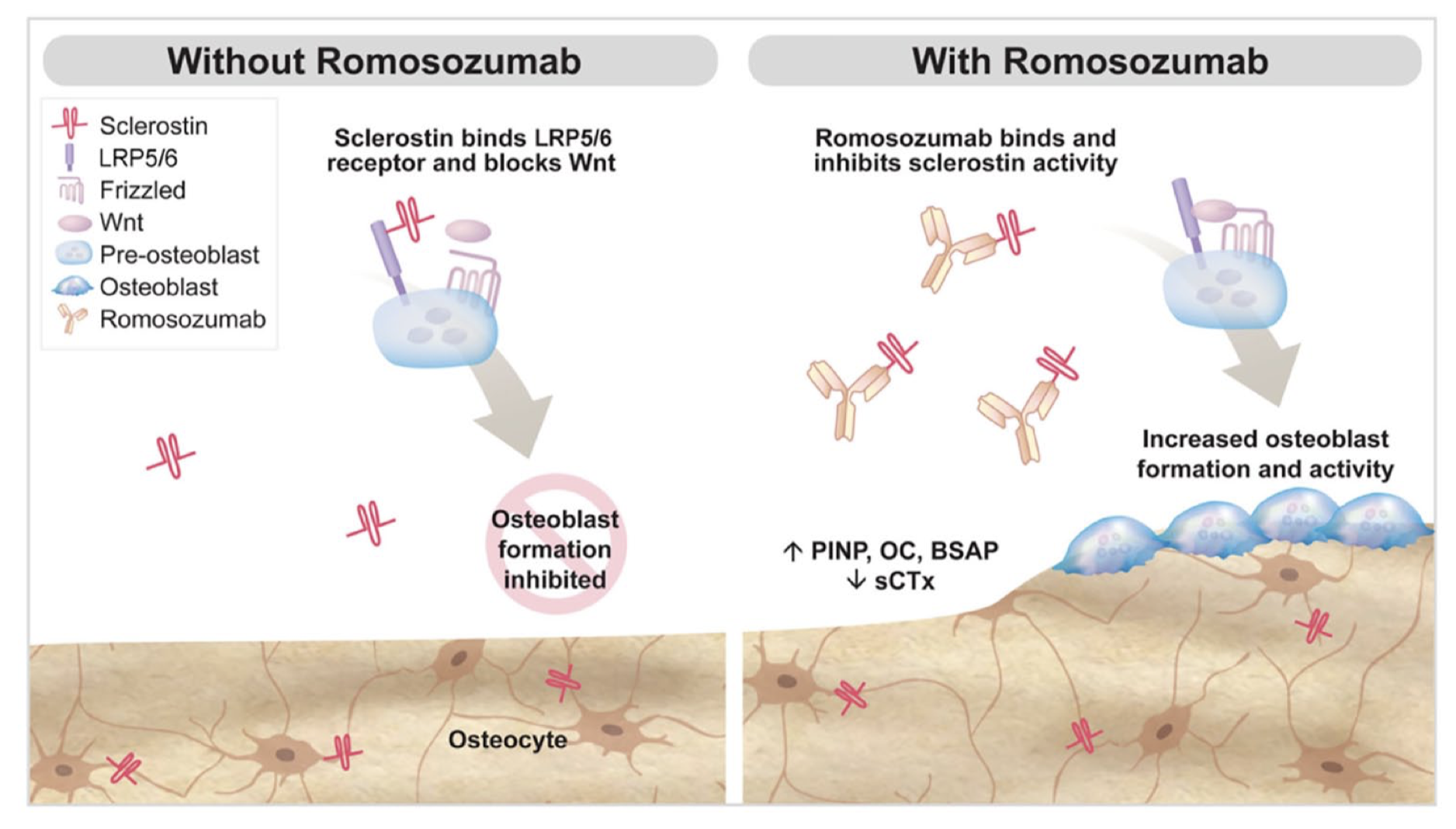 Journal of Pharmacy Technology 2021, Vol. 37(1) 45–52
Le Romosozumab a un effet ostéoformateur, mais également anti-résorptif
P1NP
CTX
Percentage change from baseline vs placebo
+2 weeks
Study months
+2 weeks
+2 weeks
Data from the FRAME study in 7180 postmenopausal women with osteoporosis. Patients received romosozumab 210 mg or placebo once monthly for 12 months followed by open-label denosumab 60 mg every 6 months for 12 months. Coprimary endpoints were the cumulative incidences of new vertebral fracture at 12 months and at 24 months. Serum concentrations of P1NP and CTX were measured in a substudy of 129 patients.1 P1NP: romosozumab, n = 62; placebo, n = 62; CTX: romosozumab, n = 61; placebo, n = 62. Data presented as bootstrapped median treatment difference and 95% CI.
BL = baseline; CI = confidence interval; CTX = C-terminal telopeptide of type 1 collagen; P1NP = procollagen type 1 N-terminal propeptide.
Adapted from: 1. Cosman F, et al. N Engl J Med 2016;375:1532–43.
P1NP
CTX
Percentage change from baseline vs placebo
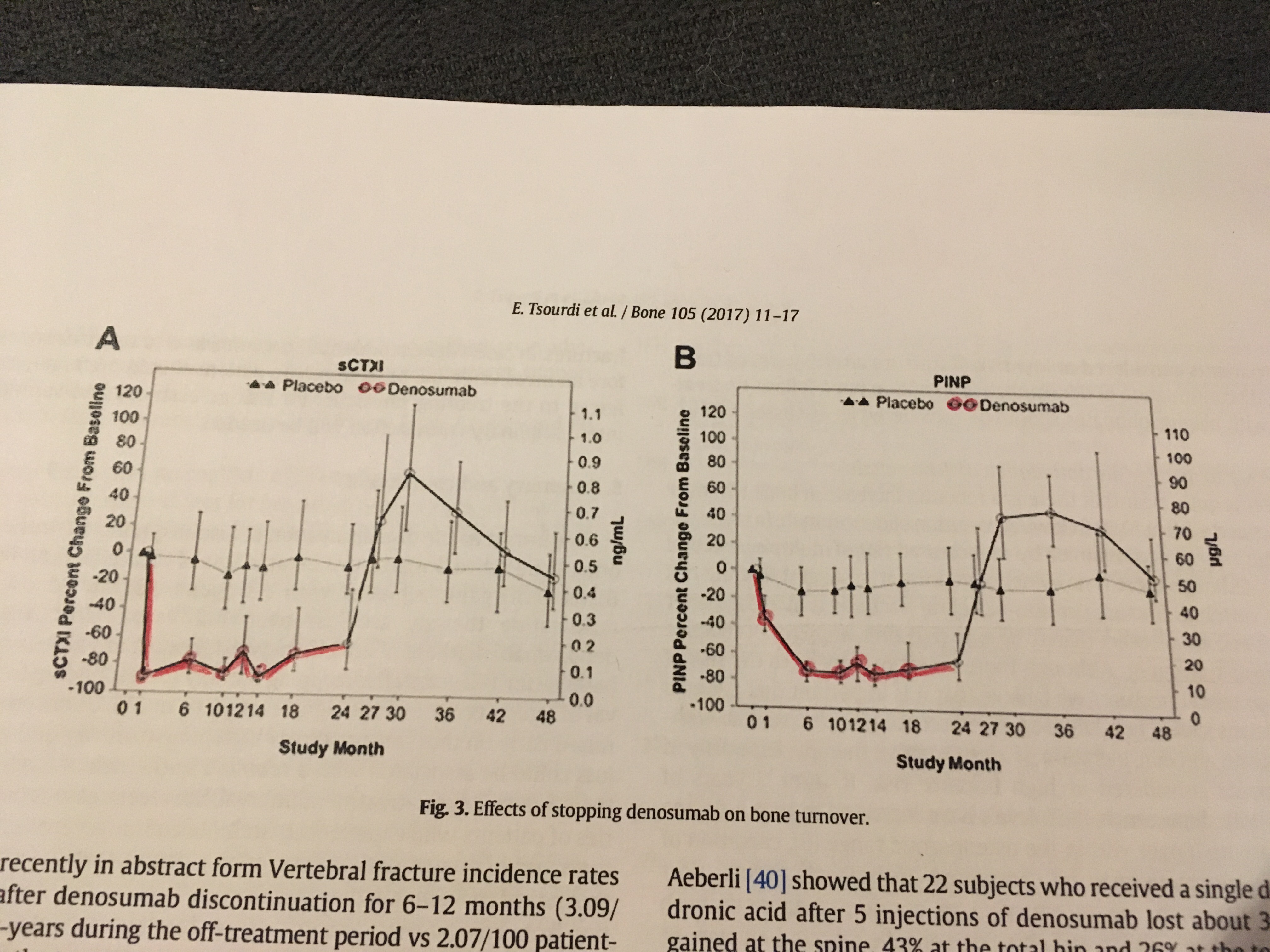 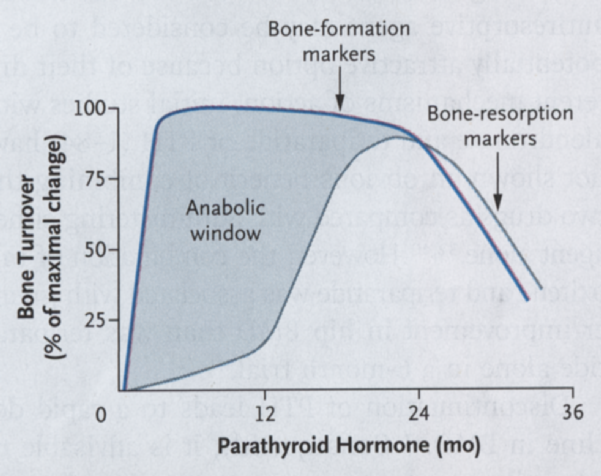 +2 weeks
+2 weeks
+2 weeks
Teriparatide
Denosumab
Le Romosozumab a un effet ostéoformateur, mais également anti-résorptif
Humanised anti-sclerostin
PTH, TGF-β,PGE-2, BMPs, E2
1,25 Vitamin D3,
TNF-α, E2 deficiency
Sclerostin
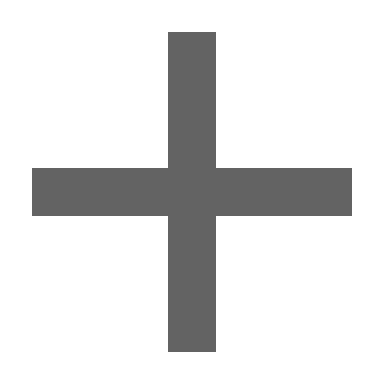 Sclerostin
Sclerostin
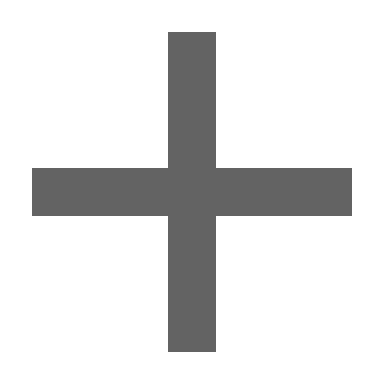 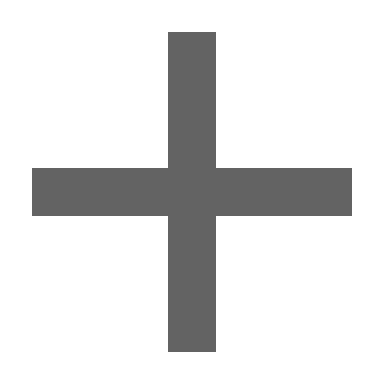 Sclerostin unable to bind LRP5/6
Decreases osteocytic RANKL production
Binds to LRP5/6 co-receptor
Increases osteocytic RANKL production
Frz activation
Decreases bone resorption
Blocks Frz activation
Osteoclast activation
Activates Wnt  β-catenin signalling
Blocks wnt  β-catenin signalling
Increases bone resorption
Promotes 
bone formation
Inhibits bone formation
BMP = bone morphogenetic protein; E2 = oestrogen; Frz = Wnt-frizzled receptor complex; LRP = lipoprotein receptor-related protein; PGE2 = prostaglandin E2; PTH = parathyroid hormone; RANKL = receptor activator of nuclear factor kappa-B ligand; TGF-β = transforming growth factor β; TNF-α = tumour necrosis factor α. 
Green = up regulated; red = down regulated. 
Description of humanised anti-sclerostin monoclonal antibody: IgG2, human = blue, mouse = red.
Adapted from: Bhattacharyya S, et al. Eur J Pharmacol 2018;826:39–47.
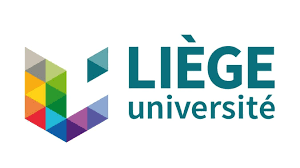 Une nouveauté dans la prise en charge de l’ostéoporose
Le Romosozumab (Evinity®)

Présentation de la molécule

Efficacité par rapport aux autres traitements disponibles

Place dans la séquence thérapeutique en 2021

Procédure de gestion des risques
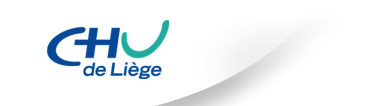 Dr Olivier Malaise

 M.D., Ph.D.
Service de rhumatologie, CHU de Liège
11
Overview of the Romosozumab Clinical Programme*
PHASE II
(NCT00896532)1
Efficacy and safety vs alendronate, teriparatide and placebo in postmenopausal women with low BMD (N = 419)


Feb 2011
BRIDGE
(NCT02186171)4
Placebo-controlled BMD study in men with osteoporosis (N = 245)
VS PLACEBO (HOMME)



Feb 2016
ARCH 
(NCT01631214)5
Active-comparator fracture study vs alendronate in postmenopausal women with osteoporosis and high risk of fracture (N = 4093)
Vs BISPHOSPHONATE


Feb 2017
Primary completion date
Dec 2015

FRAME
(NCT01575834)3
May 2015

STRUCTURE
(NCT01796301)2
Placebo-controlled fracture study in postmenopausal women with osteoporosis(N = 7180)
VS PLACEBO
Active-comparator BMD studyvs teriparatide in postmenopausal women with osteoporosis transitioning from alendronate(N = 436)
VS TERIPARATIDE
*Not all romosozumab clinical studies listed. BMD = bone mineral density.1. McClung MR, et al. N Engl J Med 2014;370:412–20; 2. Langdahl BL, et al. Lancet 2017;390:1585–94; 3. Cosman F, et al. N Engl J Med 2016;375:1532–43; 4. Lewiecki EM, et al. J Clin Endocrinol Metab 2018;103:3183–93; 5. Saag KG, et al. N Engl J Med 2017;377:1417–27.
FRAME Phase III Study Design
FRActure study in postmenopausal woMen with ostEoporosis
Inclusion1
Postmenopausal women age 55–90 years
BMD T-score –2.5 to –3.5 at TH or FN
Exclusion1
BMD T-score <–3.5 at TH or FN
History of hip fracture, or any severe or >2 moderate VFx
Recent OP therapy (washout period varied by agent)
Co-primary endpoints1
Subject incidence of new VFx through 12 and 24 months
E
N
R
O
L
L
M
E
N
T

1:1
Double-blind1
Open-label1
Extension2
Romosozumab  
210 mg SC QM
(n = 3589)
Denosumab
60 mg SC Q6M
Denosumab
60 mg SC Q6M
(n = 3003)
Placebo
SC QM
(n = 3591)
Denosumab
60 mg SC Q6M
Denosumab
60 mg SC Q6M
(n = 3042)
N = 7180
6
12
18
24
30
36
0*
Month
500–1000 mg calcium daily
600–800 IU vitamin D daily
Spine x-rays
DXA
BTMs
*A loading dose of 50,000–60,000 IU vitamin D was given to subjects with a baseline serum 25(OH) vitamin D level of ≤40 ng/mL. BMD = bone mineral density; BTM = bone turnover markers; DXA = dual-energy X-ray absorptiometry; FN = femoral neck; IU = international unit; OP = osteoporosis; QM = monthly; Q6M = every 6 months; TH = total hip; VFx = vertebral fracture. 
Adapted from: 1. Cosman F, et al. N Engl J Med 2016;375:1532–43 and 2. Lewiecki EM, et al. J Bone Miner Res 2019;34:419–28, Supplementary Material.
FRAME: Lumbar Spine and Total Hip BMD Through Month 12
Romosozumab (n = 65)
Romosozumab (n = 66)
Placebo (n = 61)
Placebo (n = 62)
Total hip
Lumbar spine
Placebo vs romosozumab
Placebo vs romosozumab
13.3%*
13.3%*
6.8%*
4.7%*
9.7%*
Percentage change from baseline
Δ6.8%
Δ13.3%
Δ4.3%
Δ9.3%
0.4%
0.0%
0.4%
0.0%
Study month
Study month
Data are least square means (95% CI) adjusted for relevant baseline covariates.*p < 0.001 versus placebo. BMD = bone mineral density; CI = confidence interval; ∆ = difference.
Adapted from: Cosman F, et al. N Engl J Med 2016;375:1532–43.
FRAME: Incidence of New Vertebral FractureThrough Month 12
Placebo (n = 3591)
Romosozumab (n = 3589)
RRR = 73% 
p < 0.001
Subject incidence (%)
Through Month 12
n/N1* =
59/3322
16/3321
n/N1 = number of subjects with fractures/number of subjects in the primary analysis set for vertebral fractures; p value based on logistic regression model adjusted for age (<75, ≥75) and prevalent vertebral fracture. RRR = relative risk reduction.
Adapted from: Cosman F, et al. N Engl J Med. 2016;375:1532–43.
FRAME: Other Key Fracture Endpoints Through Month 12
Placebo (n = 3591)
Romosozumab (n = 3589)
RRR = 73%
RRR = 36%
RRR = 25%
RRR = 33%
RRR = 71%
RRR = 46%
RRR = 40%
Subjects incidence (%)
Variables to the right of the line are considered exploratory (due to be being tested after non-vertebral fracture) or were not part of testing sequence (i.e. not adjusted for multiplicity).
Major nonvertebral fracture: pelvis, distal femur, proximal tibia, ribs, proximal humerus, forearm and hip, excluding high trauma and pathologic fractures. Major osteoporotic fractures: clinical vertebral, hip, forearm and humerus, excluding pathologic fractures. 
*Not part of testing sequence, thus no adjusted p value obtained. OP = osteoporosis; n = number of subjects with fractures.
Adapted from: Cosman F, et al. N Engl J Med 2016;375:1532–43.
FRAME: P1NP and CTX Through Month 24
Placebo-to-denosumab
Romosozumab-to-denosumab
P1NP
CTX
Placebo vs romosozumab
Open-label denosumab
Placebo vs romosozumab
Open-label denosumab
+2 weeks
+2 weeks
+2 weeks
+2 weeks
+2 weeks
+2 weeks
Data are median and interquartile range. Placebo-to-denosumab n = 62; romosozumab-to-denosumab n = 62 (P1NP), n = 61 (CTX).
BL= baseline; CTX = C-terminal telopeptide; P1Np = procollagen type 1 N-terminal propeptide.
Adapted from: Cosman F, et al. N Engl J Med 2016;375:1532–43.
FRAME: Lumbar Spine and Total Hip BMD Through Month 24
Placebo-to-denosumab (n = 61)
Placebo-to-denosumab (n = 62)
Romosozumab-to-denosumab (n = 65)
Romosozumab-to-denosumab (n = 66)
Lumbar spine
Total hip
Placebo vs romosozumab
Open-label denosumab
Placebo vs romosozumab
Open-label denosumab
17.6%*
8.8%*
8.4%*
15.1%*
13.3%*
6.8%*
4.7%*
9.7%*
Δ12.6%
Δ5.9%
Δ6.8%
2.9%
Percentage change from baseline
Δ11.8%
Δ13.3%
5.0%
Δ6.8%
1.6%
Δ4.3%
3.3%
Δ9.3%
0.4%
0.0%
0.4%
0.0%
Study month
Study month
*p < 0.001 compared with placebo. Data are least square means (95% CI) adjusted for relevant baseline covariates.BMD = bone mineral density; CI = confidence interval; ∆ = difference.
Adapted from: Cosman F, et al. N Engl J Med 2016;375:1532–43.
FRAME: Subject Incidence of New Vertebral FractureThrough Month 24
Placebo-to-denosumab
Placebo
Romosozumab
Romosozumab-to-denosumab
RRR = 75%
p < 0.001
RRR = 73%
p < 0.001
Through Month 12
Through Month 24
n/N1 =
59/3322
16/3321
84/3327
21/3325
n/N1 = number of subjects with fractures/number of subjects in the primary analysis set for vertebral fractures; p value based on logistic regression model adjusted for age (<75, ≥75) and prevalent vertebral fracture.
RRR = relative risk reduction.
Adapted from: Cosman F, et al. N Engl J Med 2016;375:1532–43.
FRAME: Subject Enrollment by Geographic Region
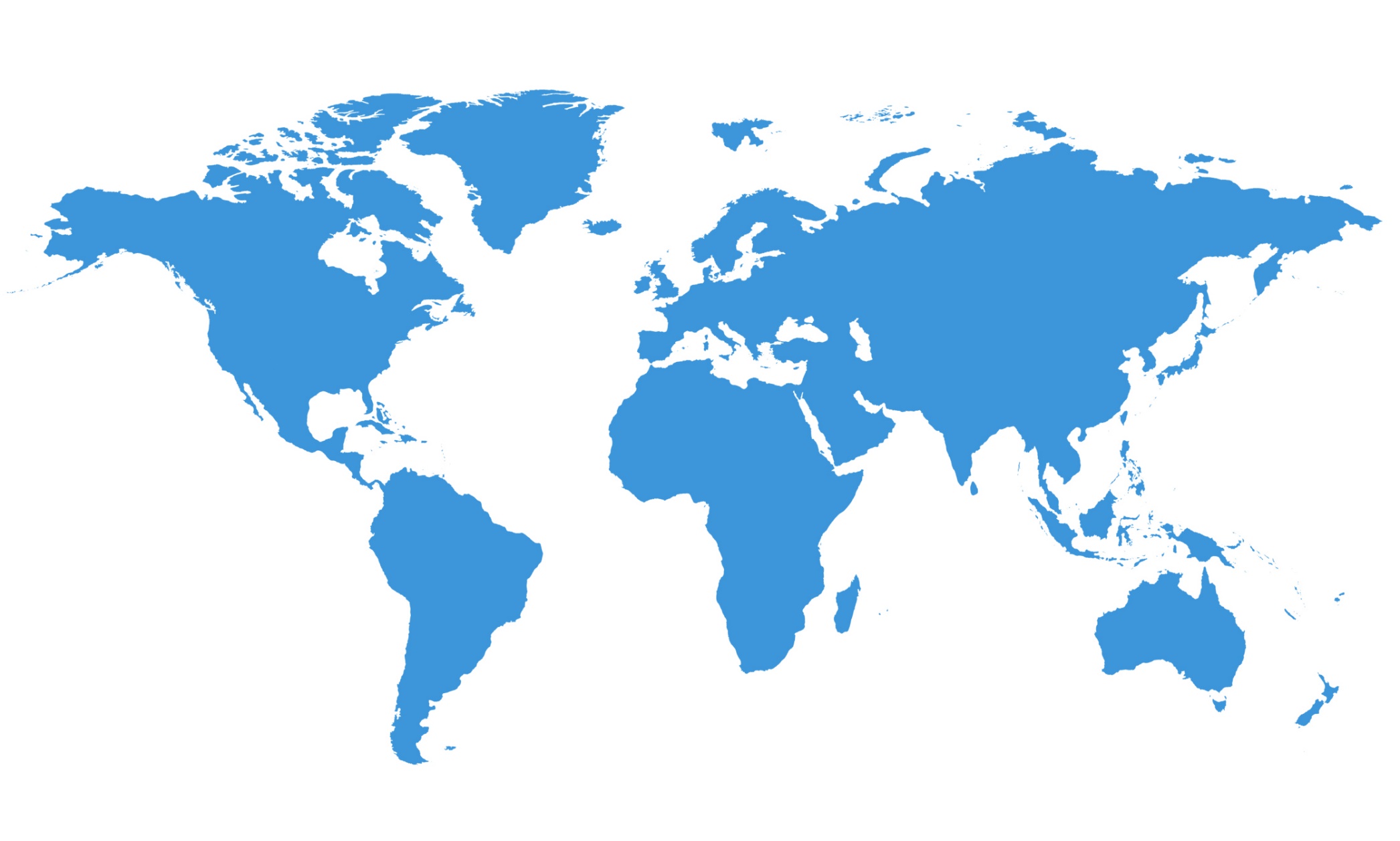 Total N = 7180
Adapted from: Cosman F, et al. N Engl J Med 2016;375:1532–43.
FRAME: Latin American Subjects Generally had Low Fracture Risk and a Narrow Range of Baseline FRAX Scores
Rest-of-World
Latin America
Distribution of subjects by 10-year probability of major osteoporotic fracture using FRAX
60
50
40
30
Subjects (%)
20
10
0
3
9
15
21
27
33
39
45
51
57
63
69
75
10-year probability of major osteoporotic fracture
Country-specific FRAX models were used to calculate 10-year probability of fracture risk with the exception of the Dominican Republic and Latvia, where the models from Colombia and Estonia were used.  
Adapted from: Cosman F, et al. J Bone Miner Res 2018;33:1407–16.
FRAME: Heterogeneity in Clinical Fracture Rates Observed Across Regions
Treatment-by-subgroup interaction
p = 0.029
Romosozumab (n = 3589)
Placebo (n = 3591)
RRR = 54%
p = 0.006
RRR = -17%
p = 0.590
RRR = 81%
p = 0.003
RRR = 33%
p = 0.370
RRR = -38%
p = 0.710
Clinical fractures comprised of nonvertebral (88.5%) and symptomatic vertebral fractures
Low enrollment in North America with few events observed
Romo n/N1 =
25/1550
18/1043
3/482
8/410
4/104
Placebo n/N1 =
21/1534
38/1050
16/497
13/419
2/91
RRR and p values were based on a Cox proportional hazards model, adjusted for age and prevalent vertebral fracture stratification variables. Latin America: Colombia (25.4% of randomised population), Brazil (11.4%), Argentina (2.5%), Dominican Republic (2.4%), Mexico (1.3%). Rest-of-World: Central/Eastern Europe, Western Europe and Australia/New Zealand, Asia Pacific, North America.NE = not estimable; n/N1 = number of subjects with fractures/number of subjects in the analysis set; RRR = relative risk reduction. 
Adapted from: Cosman F, et al. J Bone Miner Res 2018;33:1407–16.
Incidence rate
Romo =
1.6%
1.7%
0.6%
2.0%
3.8%
Placebo =
1.4%
3.6%
3.2%
3.1%
2.2%
One Year of Romosozumab Followed by Two Years of Denosumab Maintains Fracture Risk Reductions: Results of the FRAME Extension Study
M Lewiecki, RV Dinavahi, M Lazaretti-Castro, PR Ebeling, JD Adachi, A Miyauchi, E Gielen, CE Milmont, C Libanati, A Grauer
J Bone Miner Res 2019;34:419–28.
FRAME: Lumbar Spine, Total Hip and Femoral Neck BMD Through Month 36
Romosozumab-to-denosumab (lumbar spine, n = 3169; total hip, femoral neck, n = 3237)
Placebo-to-denosumab (lumbar spine, n = 3176; total hip, femoral neck, n = 3256)
Lumbar spine
Total hip
Femoral neck
Romo vs placebo
Romo vs placebo
Romo vs placebo
Open-label denosumab
Open-label denosumab
Open-label denosumab
Extension denosumab
Extension denosumab
Extension denosumab
18.1%*
16.6%*
13.1%*
9.4%*
Change from baseline (%)
Change from baseline (%)
Change from baseline (%)
8.5%*
8.2%*
7.3%*
6.0%*
5.5%*
7.5%
5.5%
4.2%
3.4%
3.2%
0.3%
2.3%
0.4%
0.3%
Study month
Study month
Study month
Least squares mean percentage change from baseline in BMD and p values were based on ANCOVA model adjusting for treatment, age and prevalent vertebral fracture stratification variables, baseline value, machine type and baseline value-by-machine type interaction, without multiplicity adjustment. Missing values were imputed by the last-observation-carried-forward method, and a sensitivity analysis with the use of a repeated measures model showed similar results.
*Nominal p < 0.001. BMD = bone mineral density; n = number of subjects with a baseline and at least one post-baseline BMD assessment.
Adapted from: Lewiecki EM, et al. J Bone Miner Res 2019;34:419–28.
FRAME: New Vertebral Fracture Incidence Through Month 12, 24 and 36
Placebo (Month 12) or placebo-to-denosumab (Months 24 and 36)
Romosozumab (Month 12) or romosozumab-to-denosumab (Months 24 and 36)
RRR = 66%
p < 0.001
RRR = 75%
p < 0.001
3
2.8%
RRR = 73%
p < 0.001
2.5%
2
1.8%
Subject incidence (%)
1.0%
1
0.6%
0.5%
Month 12
Month 24
Month 36
New vertebral fracture
0
n/N1 =
59/3322
16/3321
84/3327
21/3325
94/3327
32/3327
The RRR was assessed among subjects in the romosozumab group as compared with those in the placebo group at 12 months (end of the double-blind period) and at 24 and 36 months (by which time subjects in both groups had received open-label denosumab for 12 and 24 months, respectively) based on the Mantel-Haenszel method adjusted for age and prevalent vertebral fracture stratification variables. p values were based on a logistic regression model adjusted for age and prevalent vertebral fracture stratification variables. p values for 12-month and 24-month periods are adjusted values based on a sequential testing procedure and nominal for 36 months, without multiplicity adjustment. Data displayed for 12-month and 24-month periods are as reported for the primary analysis.
n = number of subjects with fractures; N1 = number of subjects in the analysis set; RRR = relative risk reduction.
Adapted from: Lewiecki EM, et al. J Bone Miner Res 2019;34:419–28.
FRAME: Time to First Clinical and Nonvertebral Fracture Through Month 36
Romosozumab (n = 3589)
Placebo (n = 3591)
Clinical fractures
Nonvertebral fractures
Romosozumab vs placebo
Open-label denosumab
Extension denosumab
Romosozumab vs placebo
Open-label denosumab
Extension denosumab
7
7
RRR = 36%
p = 0.008
RRR = 33%p = 0.096
RRR = 27%
P = 0.004
RRR = 25%p = 0.096
RRR = 25%
p = 0.057
RRR = 21%
p = 0.039
6
6
5
5
4
4
Subjects experiencing event (%)
3
3
2
2
1
1
0
0
24
24
0
0
12
12
36
36
Study month
Study month
Study month
3589
3148
2957
2737
3589
3149
2959
2738
Romo/DMAb N1 =
Pbo/DMAb N1 =
3591
3132
2941
2738
3591
3144
2956
2750
p values for 12-month and 24-month periods are adjusted values based on a sequential testing procedure and nominal for Month 36. Data displayed for 12-month and 24-month periods are as reported for the primary analysis. 
DMAb = denosumab; N1 = number of subjects at risk at the specified time point; Pbo = placebo; Romo = romosozumab; RRR = relative risk reduction.
Adapted from: Lewiecki EM, et al. J Bone Miner Res 2019;34:419–28.
FRAME: Effects of Romosozumab at Month 12 on Bone Mass and Microarchitecture Assessed by μCT
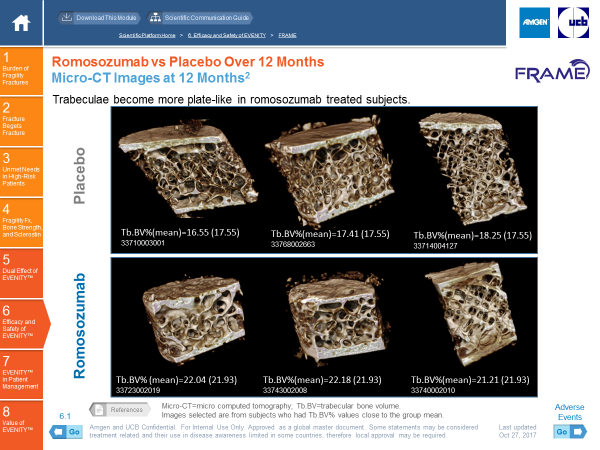 Placebo
Tb.BV% (mean)=16.55 (17.55)
33710003001
Tb.BV% (mean)=17.41 (17.55)
33769002663
Tb.BV% (mean)=18.25 (17.55)
33714004127
Romosozumab
Tb.BV% (mean)=22.04 (21.93)
33723002019
Tb.BV% (mean)=22.18 (21.93)
33743002008
Tb.BV% (mean)=21.21 (21.93)
33740002010
Images are selected from subjects who had Tb.BV% values close to the group mean.
μCT = micro computed tomography; Tb.BV = trabecular bone volume.
1. Chavassieux P, et al. J Bone Miner Res 2019;34:1597–608; 2. Roux J-P, et al. Poster presented at ASBMR 2017, 8–11 Nov, Denver, Colorado US. (#MO0664)
Overview of the Romosozumab Clinical Programme*
PHASE II
(NCT00896532)1
Efficacy and safety vs alendronate, teriparatide and placebo in postmenopausal women with low BMD (N = 419)


Feb 2011
BRIDGE
(NCT02186171)4
Placebo-controlled BMD study in men with osteoporosis (N = 245)
VS PLACEBO (HOMME)



Feb 2016
ARCH 
(NCT01631214)5
Active-comparator fracture study vs alendronate in postmenopausal women with osteoporosis and high risk of fracture (N = 4093)
Vs BISPHOSPHONATE


Feb 2017
Primary completion date
Dec 2015

FRAME
(NCT01575834)3
May 2015

STRUCTURE
(NCT01796301)2
Placebo-controlled fracture study in postmenopausal women with osteoporosis(N = 7180)
VS PLACEBO
Active-comparator BMD studyvs teriparatide in postmenopausal women with osteoporosis transitioning from alendronate(N = 436)
VS TERIPARATIDE
*Not all romosozumab clinical studies listed. BMD = bone mineral density.1. McClung MR, et al. N Engl J Med 2014;370:412–20; 2. Langdahl BL, et al. Lancet 2017;390:1585–94; 3. Cosman F, et al. N Engl J Med 2016;375:1532–43; 4. Lewiecki EM, et al. J Clin Endocrinol Metab 2018;103:3183–93; 5. Saag KG, et al. N Engl J Med 2017;377:1417–27.
ARCH Phase III Study Design
Active-contRolled fraCture study in postmenopausal women with osteoporosis at High risk of fracture
4093 subjects enrolled
Open-label
Double-blind
Primary analysis*
Romosozumab  
210 mg SC QM
(n = 2046)
Alendronate70 mg PO QW
Alendronate
70 mg PO QW
(n = 2047)
Alendronate70 mg PO QW
500 to 1000 mg calcium, 600 to 800 IU vitamin D daily
Month
0
6
12
18
24
36
Spine and thoracic x-rays
DXA
BTMs
*Median time on study at primary analysis was 33 months (IQR: 27–40).
BTM = bone turnover marker; DXA = dual-energy x-ray absorptiometry; IQR = interquartile range; IU = international unit; PO = orally; QM = monthly; QW = weekly; SC = subcutaneous.
Adapted from: Saag KG, et al. N Engl J Med 2017;377:1417–27.
ARCH: Key Eligibility Criteria
BMD = bone mineral density.
1. Saag KG, et al. N Engl J Med 2017;377:1417–27; 2. Cosman F, et al. N Engl J Med 2016;375:1532–43.
SubstudyARCH: Percentage Change from Baseline in Lumbar Spine BMD through Month 36
Romosozumab
Alendronate
Romosozumab-to-alendronate
Lumbar spine†
Alendronate-to-alendronate
Romosozumab vs alendronate
Open-label
alendronate
Romosozumab-to-alendronate (n = 84‡)
Alendronate-to-alendronate (n = 79‡)
Percentage change from baseline
Month
Data are least squares means (95% CI). The substudy population was representative of the overall study (data not shown). 
*Nominal p < 0.001 (not-adjusted for multiplicity). †ANCOVA model using LOCF adjusted for treatment, presence of severe vertebral fracture at baseline, baseline BMD value, machine type and baseline BMD value-by-machine type interaction. ‡Number of subjects with values at baseline and at least one post-baseline visit at Month 6 or Month 18.ANCOVA = analysis of covariance; BMD = bone mineral density; CI = confidence interval; LOCF = last observation carried forward.
Adapted from: Saag KG, et al. N Engl J Med 2017;377:1417–27.
SubstudyARCH: Percentage Change from Baseline in Lumbar Spine BMD through Month 36
Romosozumab
Alendronate
Romosozumab-to-alendronate
Lumbar spine†
Alendronate-to-alendronate
Romosozumab vs alendronate
Open-label
alendronate
Romosozumab-to-alendronate (n = 84‡)
Alendronate-to-alendronate (n = 79‡)
Percentage change from baseline
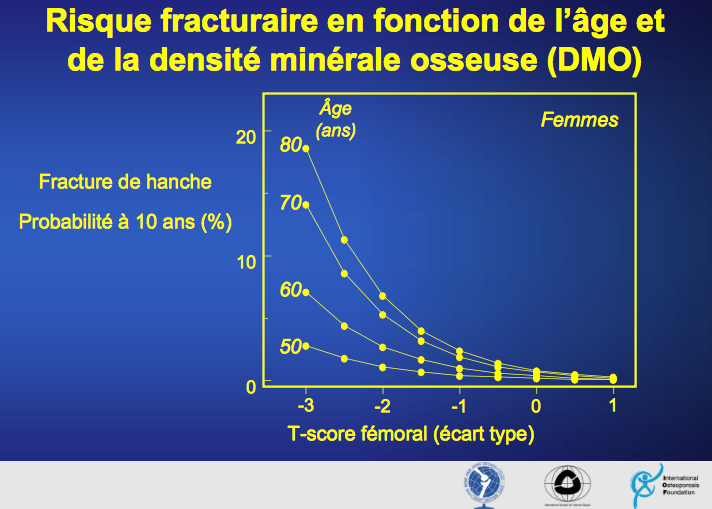 Month
Data are least squares means (95% CI). The substudy population was representative of the overall study (data not shown). 
*Nominal p < 0.001 (not-adjusted for multiplicity). †ANCOVA model using LOCF adjusted for treatment, presence of severe vertebral fracture at baseline, baseline BMD value, machine type and baseline BMD value-by-machine type interaction. ‡Number of subjects with values at baseline and at least one post-baseline visit at Month 6 or Month 18.ANCOVA = analysis of covariance; BMD = bone mineral density; CI = confidence interval; LOCF = last observation carried forward.
Adapted from: Saag KG, et al. N Engl J Med 2017;377:1417–27.
Primary EndpointARCH: Incidence of New Vertebral Fracture Through Month 24
Romosozumab
Alendronate
Romosozumab-to-alendronate
Alendronate-to-alendronate
12 Months*
24 Months*
RRR = 48%‡
p < 0.001
243/2047
RRR = 37%†
p = 0.003
Subjects (%)
Subjects (%)
128/2047
127/2046
82/2046
n/N1 = number of subjects with fractures/number of subjects in the primary analysis set for vertebral fractures. *Missing fracture status was imputed by multiple imputation for patients without observed fracture at an earlier time point. n and % are based on the average across five imputed datasets. 
†RRR at 12 months by LOCF: 36% (nominal p = 0.008): Romosozumab: 3.2% (55/1696) vs alendronate: 5.0% (85/1703).
‡RRR at 24 months by LOCF: 50% (nominal p < 0.001): Romosozumab-to-alendronate: 4.1% (74/1825) vs alendronate-to-alendronate: 8.0% (147/1843).LOCF = last observation carried forward; RRR = relative risk reduction.
Adapted from: Saag KG, et al. N Engl J Med 2017;377:1417–27.
ARCH: Incidence of Nonvertebral Fractures*at Primary Analysis
Romosozumab
Alendronate
Romosozumab-to-alendronate
Primary analysis
Alendronate-to-alendronate
20
Romosozumab vs alendronate
Open-label
alendronate
RRR = 19%
p = 0.037
15
% Cumulative incidence
10
5
0
0
6
12
18
24
30
36
42
48
Month
*Secondary endpoint. n = number of subjects at risk for event at time point of interest. Aln = alendronate; Romo = romosozumab; RRR = relative risk reduction.
Adapted from: Saag KG, et al. N Engl J Med 2017;377:1417–27.
ARCH: Other Fracture Endpoints at Primary Analysis
Romosozumab-to-alendronate (n = 2046)
Alendronate-to-alendronate (n = 2047)
n = 392
RRR = 27%
p < 0.001§,¶
RRR = 19%
p = 0.037§
RRR = 27%
p = 0.004§
RRR = 35%
p < 0.001§
RRR = 38%
p = 0.015§
RRR = 32%p < 0.001§
Subject incidence (%)
n = 266
n = 266
n = 217
n = 209
n = 198
n = 196
n = 178
n = 146
n = 146
n = 66
n = 41
*
†
‡‡
†,‖
‡,††
†,**
*Primary endpoint. †Secondary endpoint. ‡Exploratory endpoint. §Risk ratios and p-values based on a Cox proportional hazards model adjusting for age strata, baseline total hip BMD T-score and presence of severe vertebral fracture at baseline. ¶The nominal p-value for new vertebral fracture at month 24 using the logistic regression model was < 0.001 for clinical fracture at primary analysis using the Cox proportional hazards model described above. The larger of the two p-values is less than 0.05, thus both endpoints were statistically significant using the Hochberg procedure and the statistical testing continued to the secondary endpoints in the testing sequence described previously. ‖Nonvertebral fractures excluded fractures of the skull, facial bones, metacarpals, fingers and toes. Pathologic or high trauma fractures were also excluded. **Major nonvertebral fracture included fractures of the pelvis, distal femur, proximal tibia, ribs, proximal humerus, forearm and hip. ††Major osteoporotic fracture include fractures of the hip, forearm and humerus that are not associated with a pathologic fracture regardless of trauma severity, and clinical vertebral fractures. ‡‡Osteoporotic fractures include any osteoporotic nonvertebral fractures that are not associated with high trauma severity or pathologic fractures and new or worsening vertebral fractures regardless of trauma severity or pathologic fractures. Note: All fracture types, including nonvertebral fractures, excluded severe trauma (except major osteoporotic fractures) or pathologic fractures. Severe trauma was defined as a fall from higher than the height of a stool, chair, first rung on a ladder or equivalent (> 20 inches), or severe trauma other than a fall per investigator judgment.  
RRR = relative risk reduction 
Adapted from: Saag KG, et al. N Engl J Med 2017;377:1417–27.
Overview of the Romosozumab Clinical Programme*
PHASE II
(NCT00896532)1
Efficacy and safety vs alendronate, teriparatide and placebo in postmenopausal women with low BMD (N = 419)


Feb 2011
BRIDGE
(NCT02186171)4
Placebo-controlled BMD study in men with osteoporosis (N = 245)
VS PLACEBO (HOMME)



Feb 2016
ARCH 
(NCT01631214)5
Active-comparator fracture study vs alendronate in postmenopausal women with osteoporosis and high risk of fracture (N = 4093)
Vs BISPHOSPHONATE


Feb 2017
Primary completion date
Dec 2015

FRAME
(NCT01575834)3
May 2015

STRUCTURE
(NCT01796301)2
Placebo-controlled fracture study in postmenopausal women with osteoporosis(N = 7180)
VS PLACEBO
Active-comparator BMD studyvs teriparatide in postmenopausal women with osteoporosis transitioning from alendronate(N = 436)
VS TERIPARATIDE
*Not all romosozumab clinical studies listed. BMD = bone mineral density.1. McClung MR, et al. N Engl J Med 2014;370:412–20; 2. Langdahl BL, et al. Lancet 2017;390:1585–94; 3. Cosman F, et al. N Engl J Med 2016;375:1532–43; 4. Lewiecki EM, et al. J Clin Endocrinol Metab 2018;103:3183–93; 5. Saag KG, et al. N Engl J Med 2017;377:1417–27.
STRUCTURE Phase III Study Design
STudy evaluating effect of RomosozUmab Compared with Teriparatide in postmenopaUsal women with osteoporosis at high risk for fracture pReviously treated with bisphosphonatE therapy
Oral bisphosphonate therapy for osteoporosis
ALN 70 MG QW
E
N
R
O
L
L
M
E
N
T

1:1
Open-label
END
 
OF

STUDY
Romosozumab 210 mg SC QM
(n = 218)
Teriparatide 20 mcg SC QD 
(n = 218)
1 Year
N = 436
3 Years Prior to Screening
Month
0*
3
6
9
12
Calcium (≥ 500 mg)
Vitamin D (≥ 600 IU)
QCT
DXA
BTM
*A loading dose of 50,000–60,000 IU vitamin D was given to subjects in the romosozumab group with a baseline serum vitamin D 25(OH)D level between 50 nmol/L and 100 nmol/L 
ALN = alendronate; BTM = bone turnover marker; DXA = dual-energy x-ray absorptiometry; IU = international unit; QCT = quantitative computed tomography; QD = daily; QM = once a month; QW = once a week; SC = subcutaneous.
Adapted from: Langdahl BL, et al. Lancet 2017;390:1585–94.
STRUCTURE: Key Eligibility Criteria
BMD = bone mineral density.
Langdahl BL, et al. Lancet 2017;390:1585–94.
STRUCTURE: Percentage Change in Lumbar Spine aBMD by DXA at Months 6 and 12
Romosozumab (n = 206)
Teriparatide (n = 209)
Lumbar spine
9.8%*†
7.2%*†
5.4%*
Mean percentage changefrom baseline (95% CI)
3.5%*
Months
Data are least-squares means and 95% CI. *p < 0.0001 versus baseline. †p < 0.0001 versus teriparatide. 
aBMD = areal bone mineral density; CI = confidence interval; DXA = dual-energy x-ray absorptiometry.
Adapted from: Langdahl BL, et al. Lancet 2017;390:1585–94.
STRUCTURE: Percentage Change in Total Hip and Femoral Neck aBMD by DXA at Months 6 and 12
Romosozumab (n = 206)
Teriparatide (n = 209)
Total hip
Femoral neck
3.2%†‡
2.9%†‡
2.3%†‡
2.1%†‡
Mean percentage change from baseline (95% CI)
–0.2%
–0.5%*
–0.8%*
–1.1%*
0
0
6
12
6
12
Month
Month
Data are least-squares means and 95% CI. *p < 0.05 versus baseline. †p < 0.0001 versus baseline. ‡p < 0.0001 versus teriparatide.
aBMD = areal bone mineral density; CI = confidence interval; DXA = dual-energy x-ray absorptiometry
Adapted from: Langdahl BL, et al. Lancet 2017;390:1585–94.
Evinity®

Efficace à un an contre placebo sur la DMO 2 sites, les fractures vertébrales et la micro-architecture osseuse (population à risque fracturaire modéré)
Efficacité différentielle maintenue à 3 ans après un relai denosumab dans les 2 groupes (et apparition d’un effet sur la hanche et les fractures non-vertébrales)

Efficace à un an contre alendronate sur la DMO 2 sites et les fractures vertébrales et non-vertébrales (population à haut risque fracturaire)
Dès 6 mois, gain différentiel statistique sur la DMO
A 6 mois, 12% de gain de DMO lombaire (vs 3.5%)
Efficacité différentielle maintenue à 3 ans après un relai alendronate dans les 2 groupes

Efficace à un an contre teriparatide sur la DMO aux deux sites (population fracturaire malgré 3 ans de bisphosphonate)
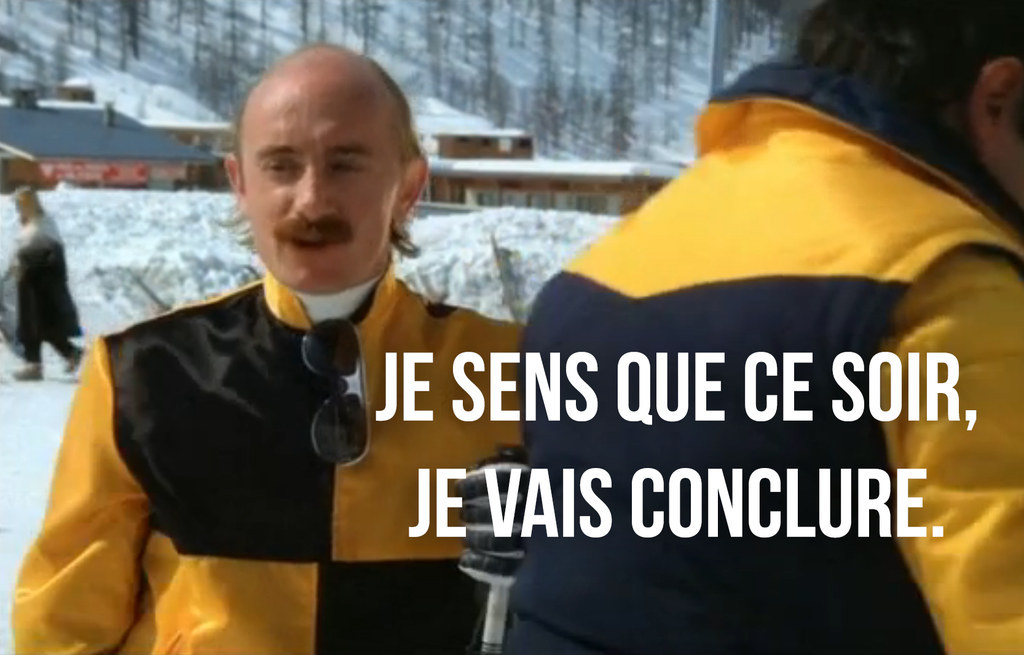 41
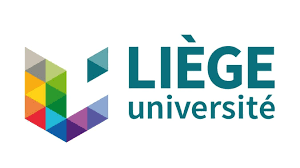 Une nouveauté dans la prise en charge de l’ostéoporose
Le Romosozumab (Evinity®)

Présentation de la molécule

Efficacité par rapport aux autres traitements disponibles

Place dans la séquence thérapeutique en 2021

Procédure de gestion des risques
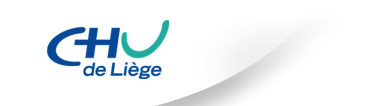 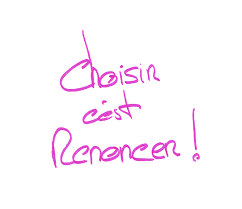 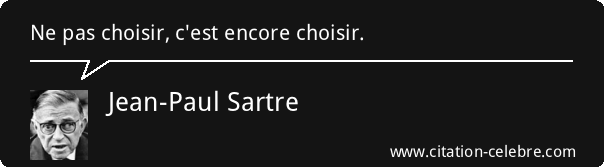 42
Limiter les toxiques (tabac, alcool, soda, corticoides …)
Réduire le risque de chute
Supplémentation calcique d’office (sf apports très élevés)
Supplémentation en vitamine D
Alimentation
Produits lactés, anti-oxydants, vitamine K, probiotiques
Protéines animales ou équivalent “à haute valeur assimilable”
Exercice physique aérobie
Hygiène dentaire
SEQUENCE THERAPEUTIQUE « version 2020 »
43
BISPHOSPHONATE

Si contre-indication / refus d’un inhibiteur de la résorption, envisager SERM
< 70 ans, pas de FR thrombo-embolique, atteinte trabéculaire
Rémanence faible > relai à envisager
Shift / surveillance à 65 – 70 ans

Si « contre-indication à un BPN oral » (oesophagite, GFR < 30 ml/min)
envisager denosumab

Si fracture de hanche, priorité à l’acide zolédronique (reco SFR)
SEQUENCE THERAPEUTIQUE « version 2020 »
44
BISPHOSPHONATE

Réévaluation à 2 ans : Fracture ? Evolution DMO au col et à la colonne ? Nouveau FR ?

Si échec (fracture après 6 mois de traitement, perte de DMO à la réévaluation à 2 ans, absence de normalisation des valeurs à la hanche, absence de normalisation sur la colonne ?)
Shift bisphosphonate IV (CTX-s hauts, faible compliance)
Teriparatide (si 2 FV dont une sous BPN)
2 x 9 mois, puis relai inhibiteur de la résorption
Denosumab

Si évolution positive
Fenêtre thérapeutique après 5 ans. Réévaluation à 12-18 mois. Pas d’actualité si BPN de faible rémanence.
Si persistance d’un high risk, poursuite jusque 10 ans
SEQUENCE THERAPEUTIQUE « version 2020 »
45
Qui traiter ?
> Ostéoporose post-ménopausique et de l’homme > 50 ans
Belgian Bone Club, actualisation 2020
Vertèbre, bassin, hanche, fémur, humerus
Avant-bras dont poignet si > 75 ans
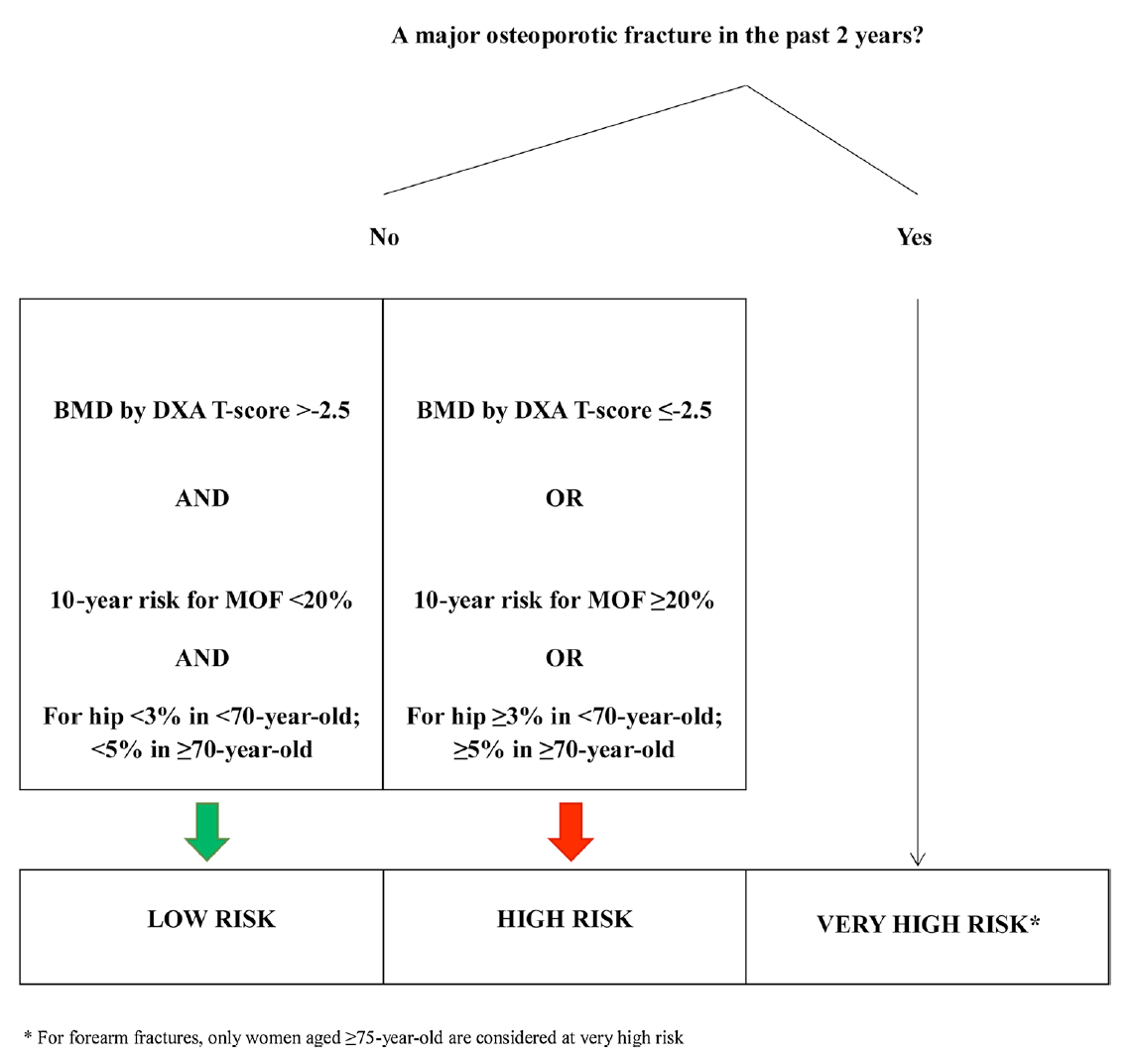 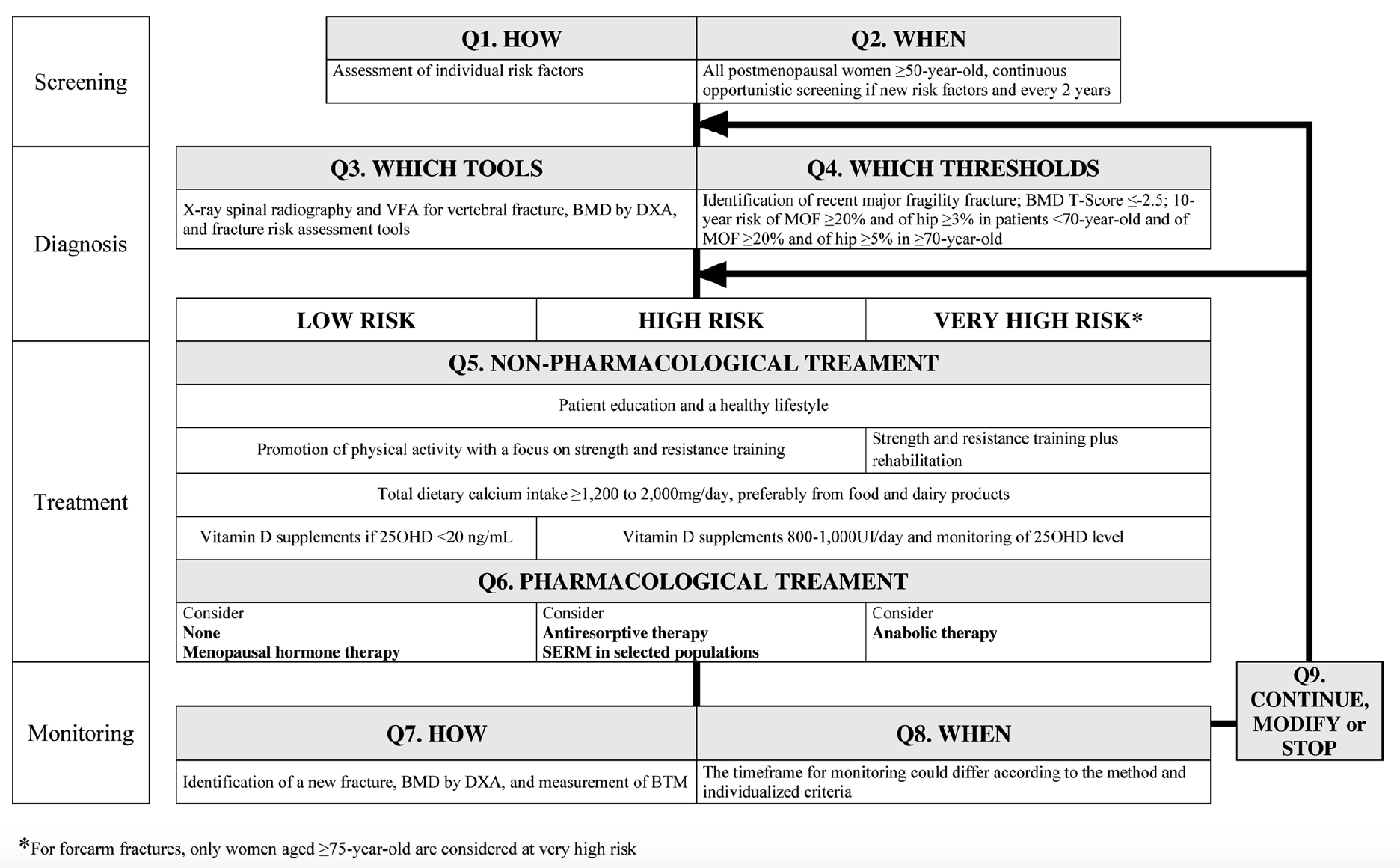 Pourquoi classifier « fracture OP majeure < 2 ans » comme un « very high risk » ?
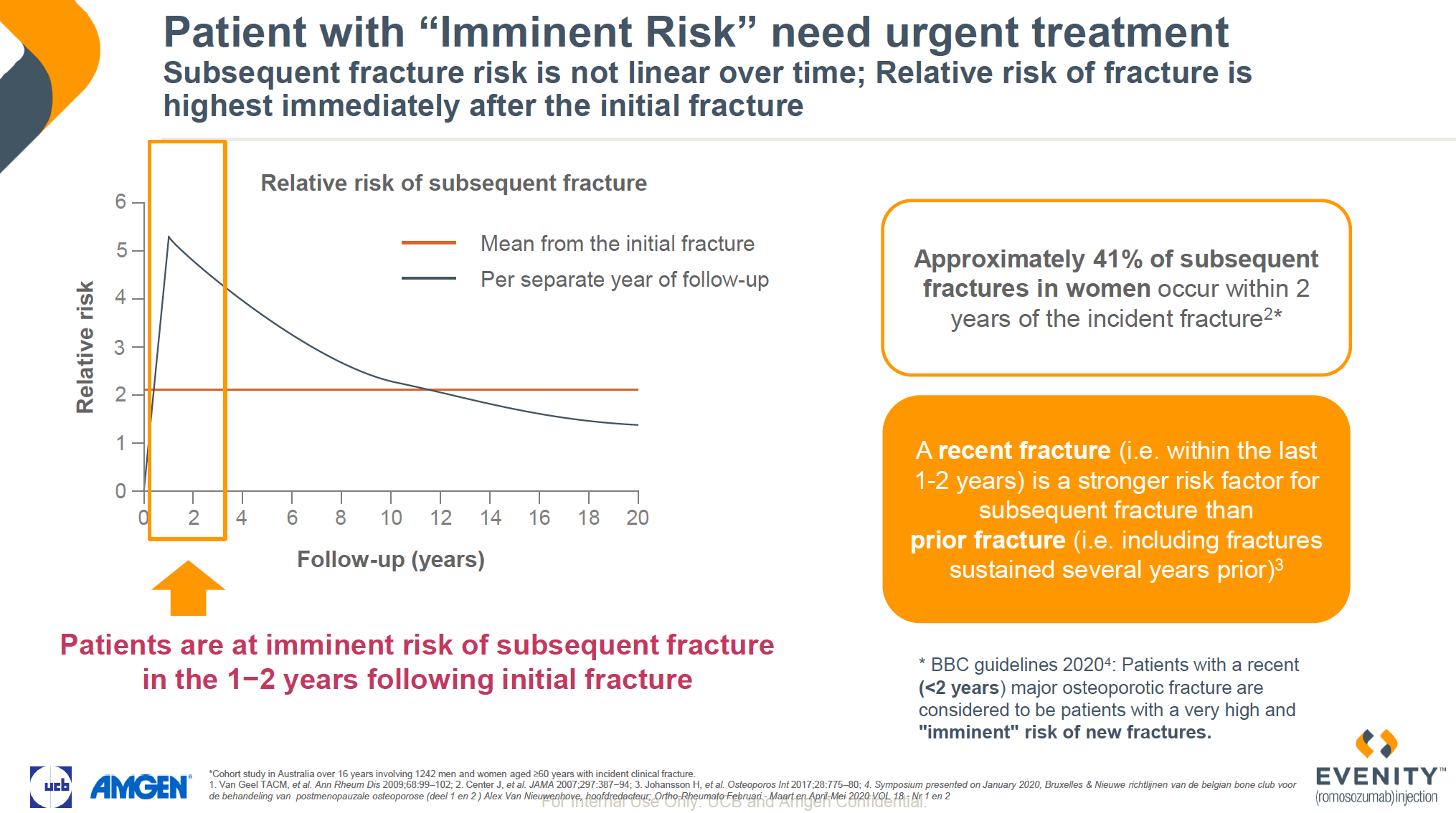 Pourquoi proposer un agent anabolique en première ligne ?
Parce que les français le font aussi !

« Quand la France s’enrhume, la Belgique se mouche ». En France, remboursement en première intention du Teriparatide cas de fracture vertébrale (2)
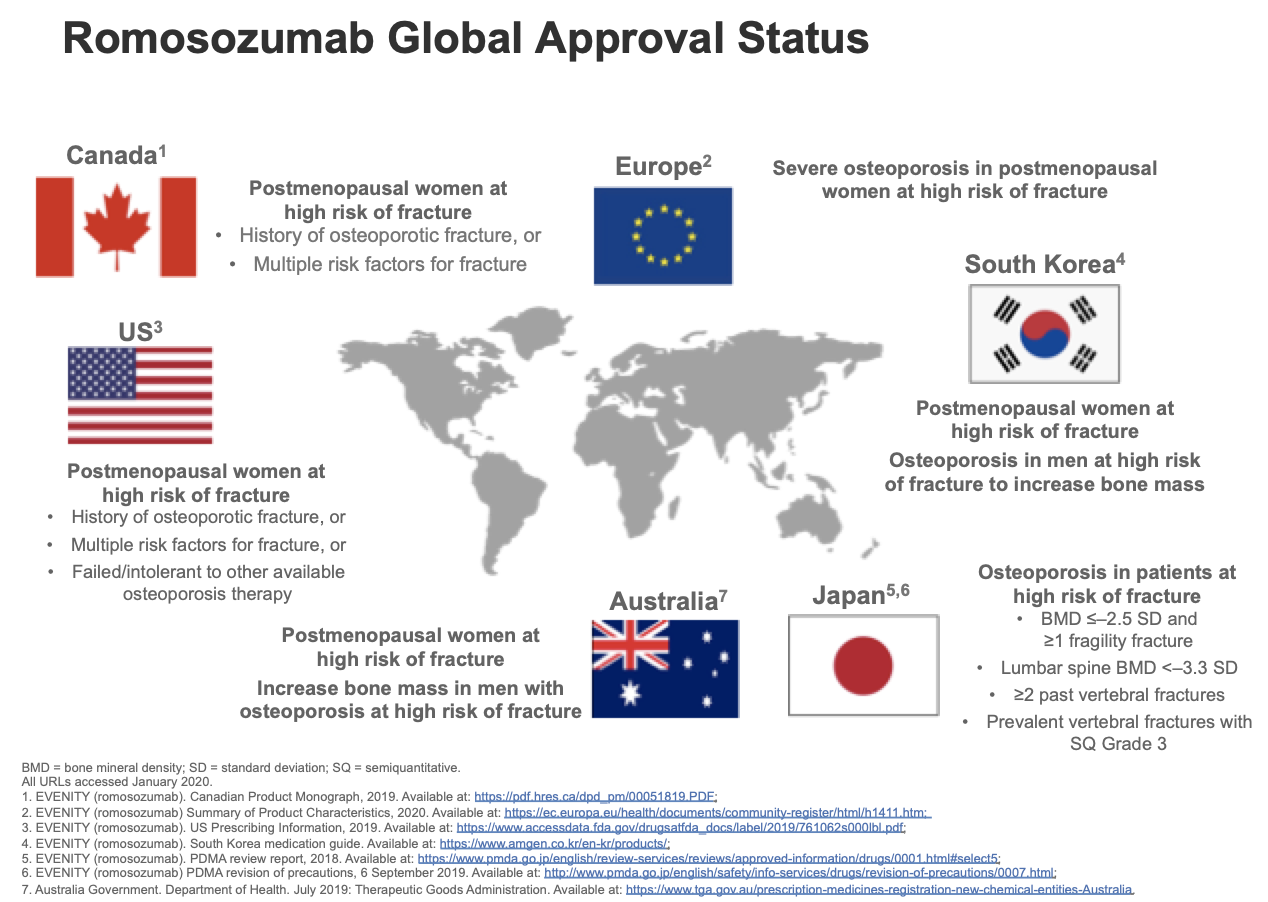 Pourquoi proposer un agent anabolique en première ligne ?
Parce que gagner 12% de DMO lombaire en 6 mois, c’est beaucoup
	Et que le lien gain de DMO – réduction du risque des fracture est un lien fort et bien confirmé
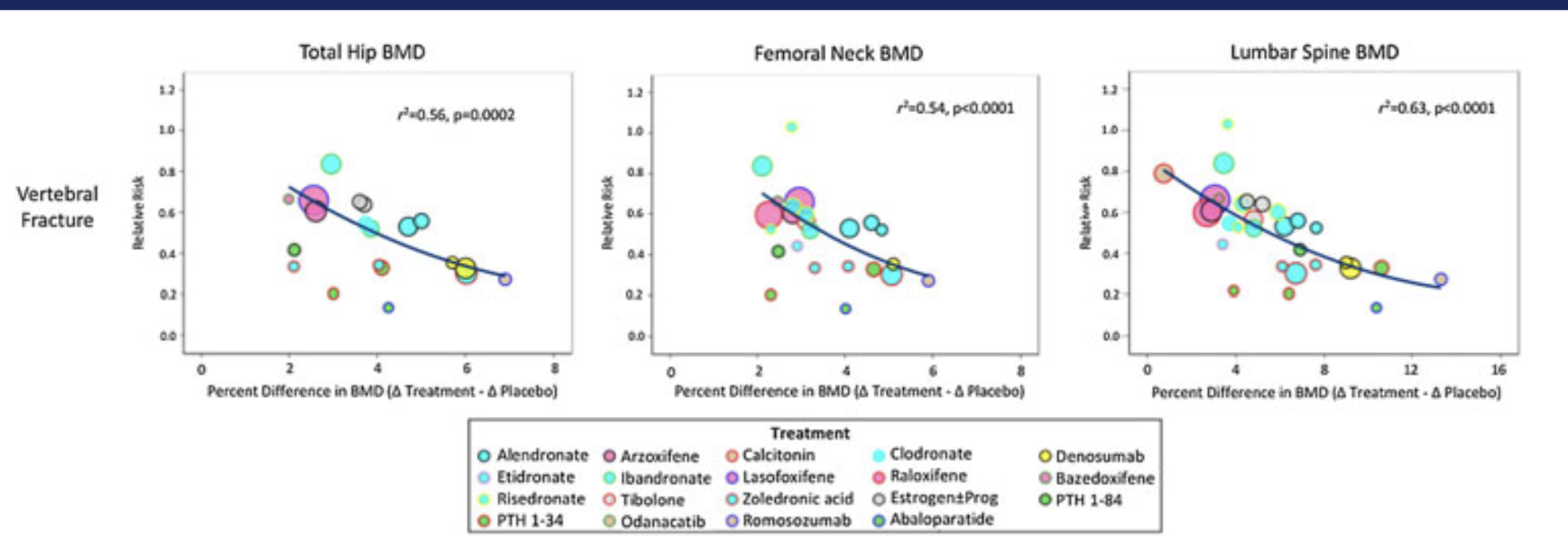 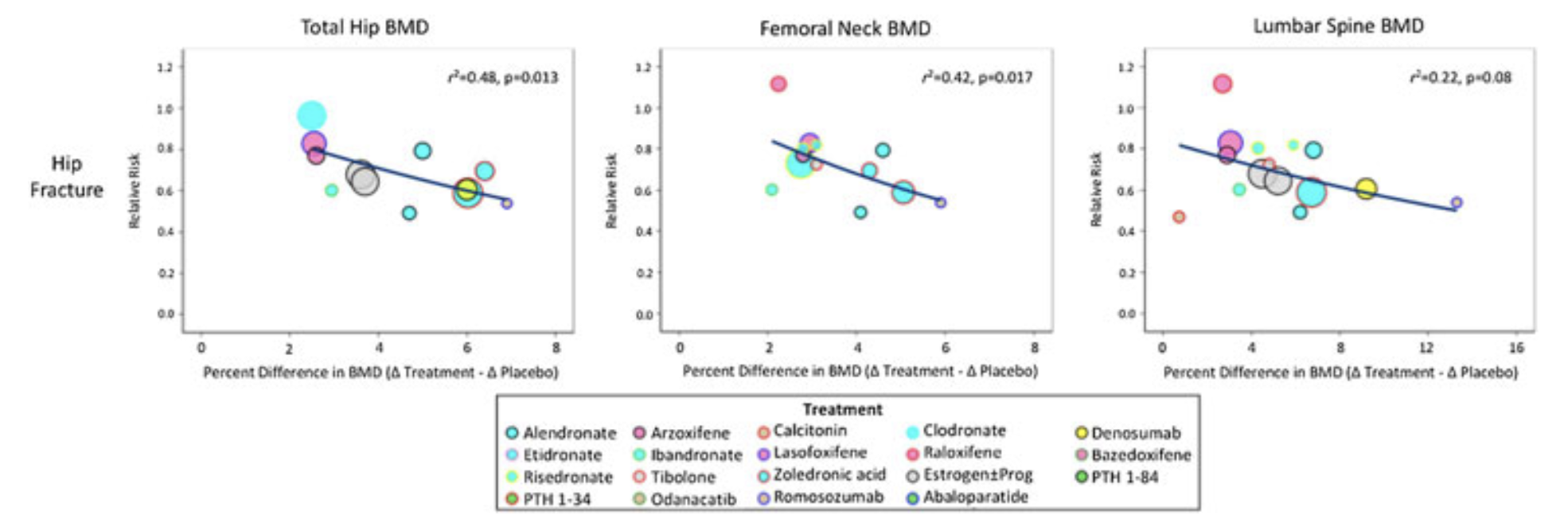 https://doi.org/10.1002/jbmr.3641
Pourquoi proposer un agent anabolique en première ligne ?
Parce que le positionnement ancien d’un anabolique “en dernière ligne” n’est pas la meilleure option si l’on veut augmenter la DMO corticale
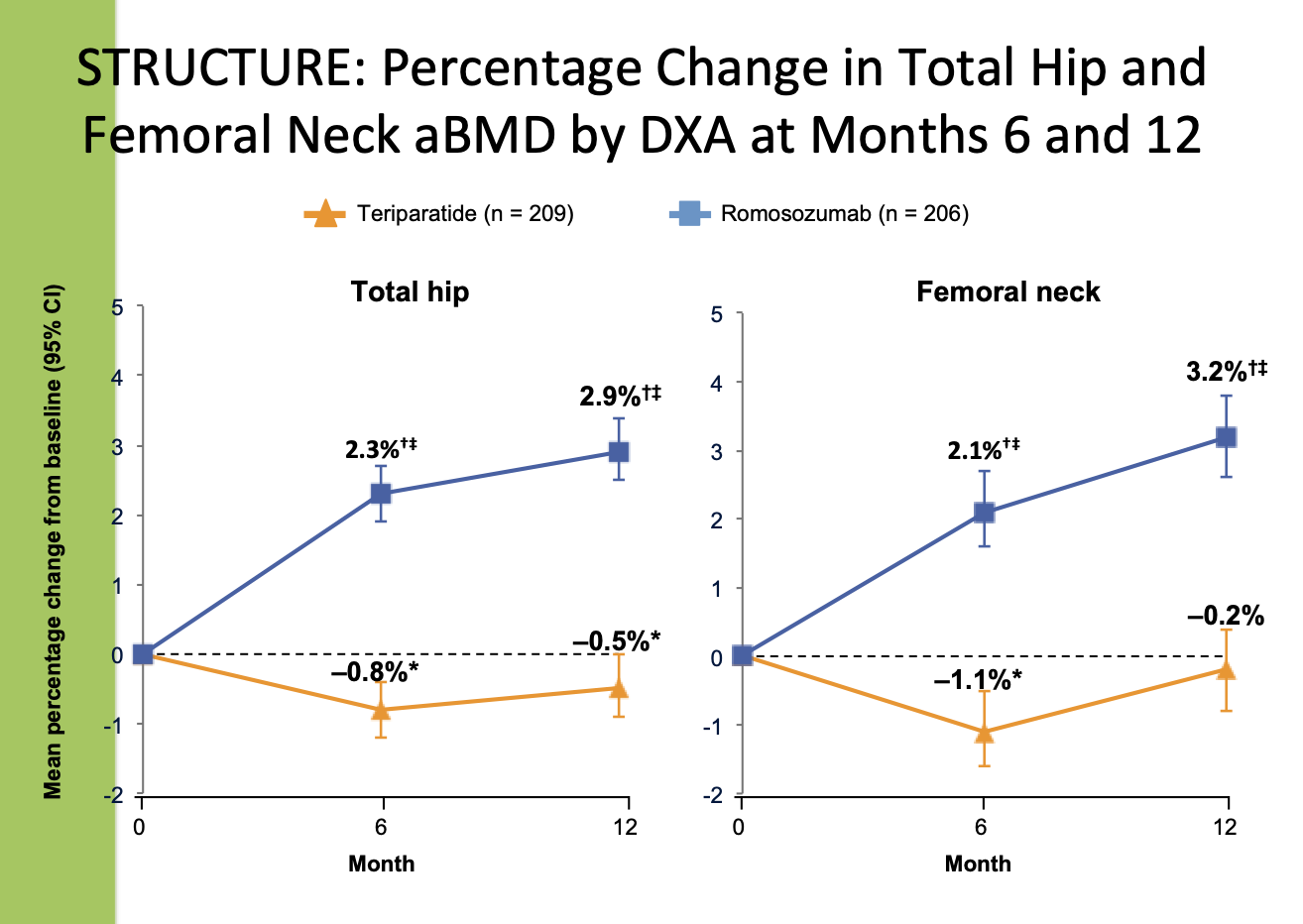 https://doi.org/10.1002/jbmr.3051
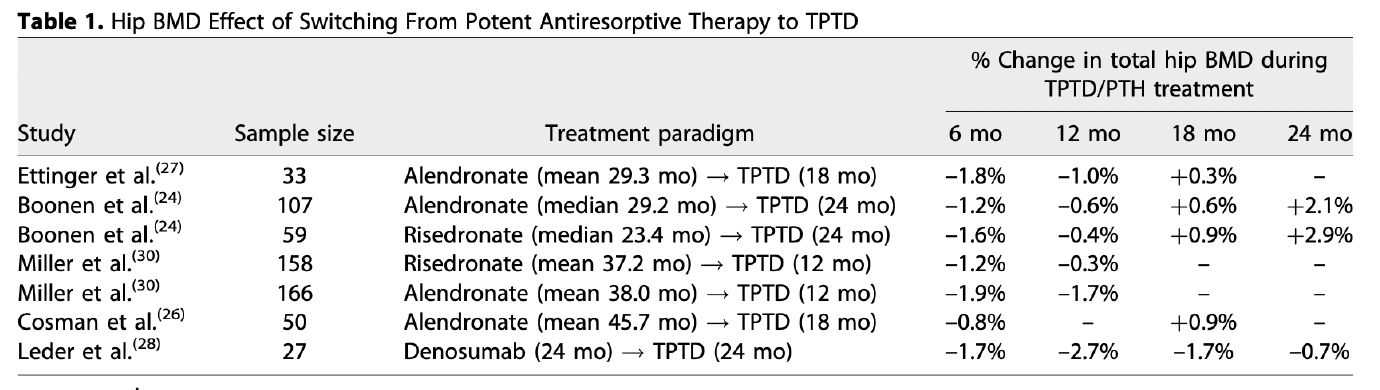 Pourquoi proposer un agent anabolique en première ligne ?
Parce que c’est “cout-efficace”
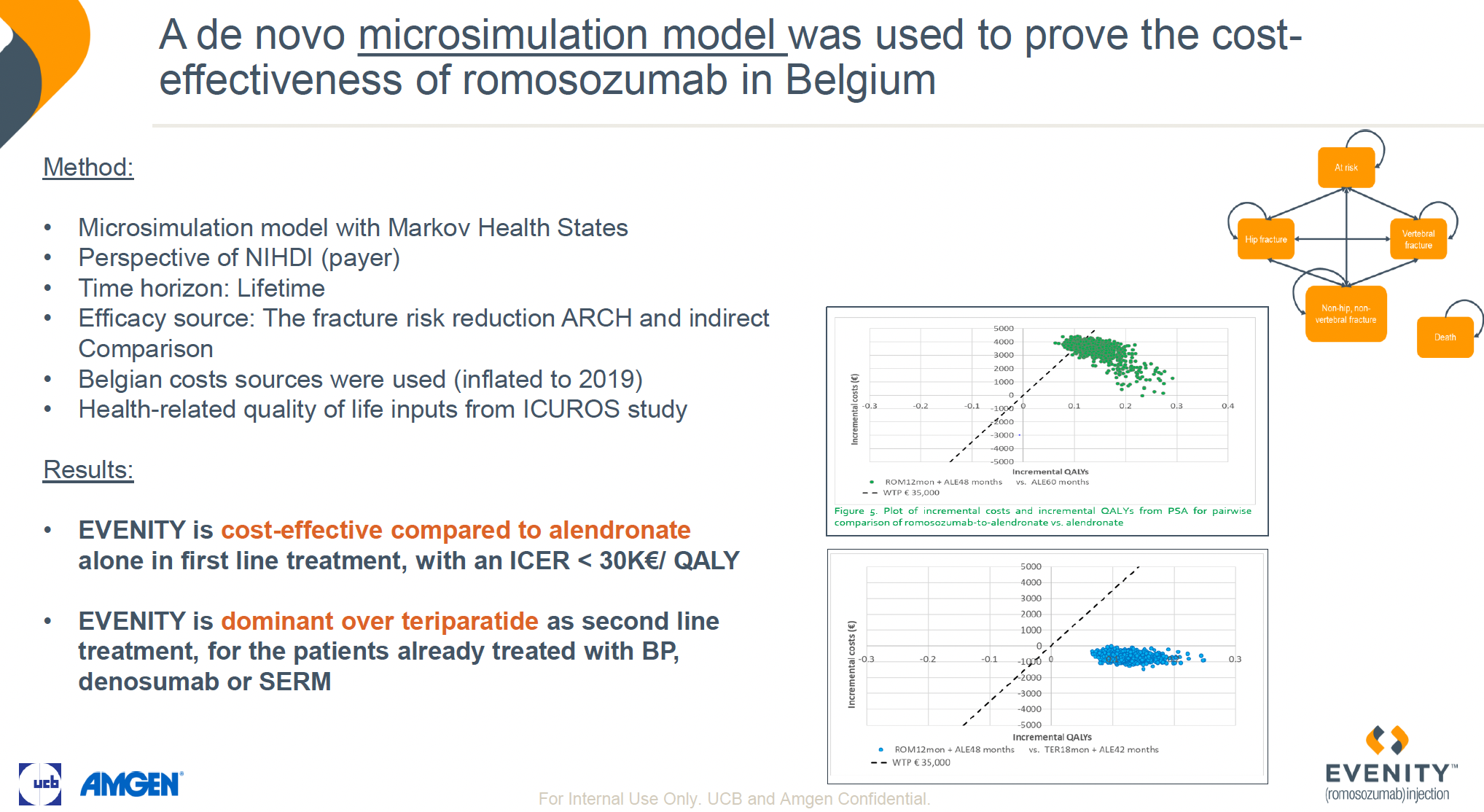 Evinity®

Sous-cutanée, 1/mois, 2 injections de 105 mg chaque mois
1 an, avec suivi par un inhibiteur de la résorption
Prescription par un rhumatologue, physiothérapeute ou spécialiste en médecine interne

Condition = ostéoporose sévère
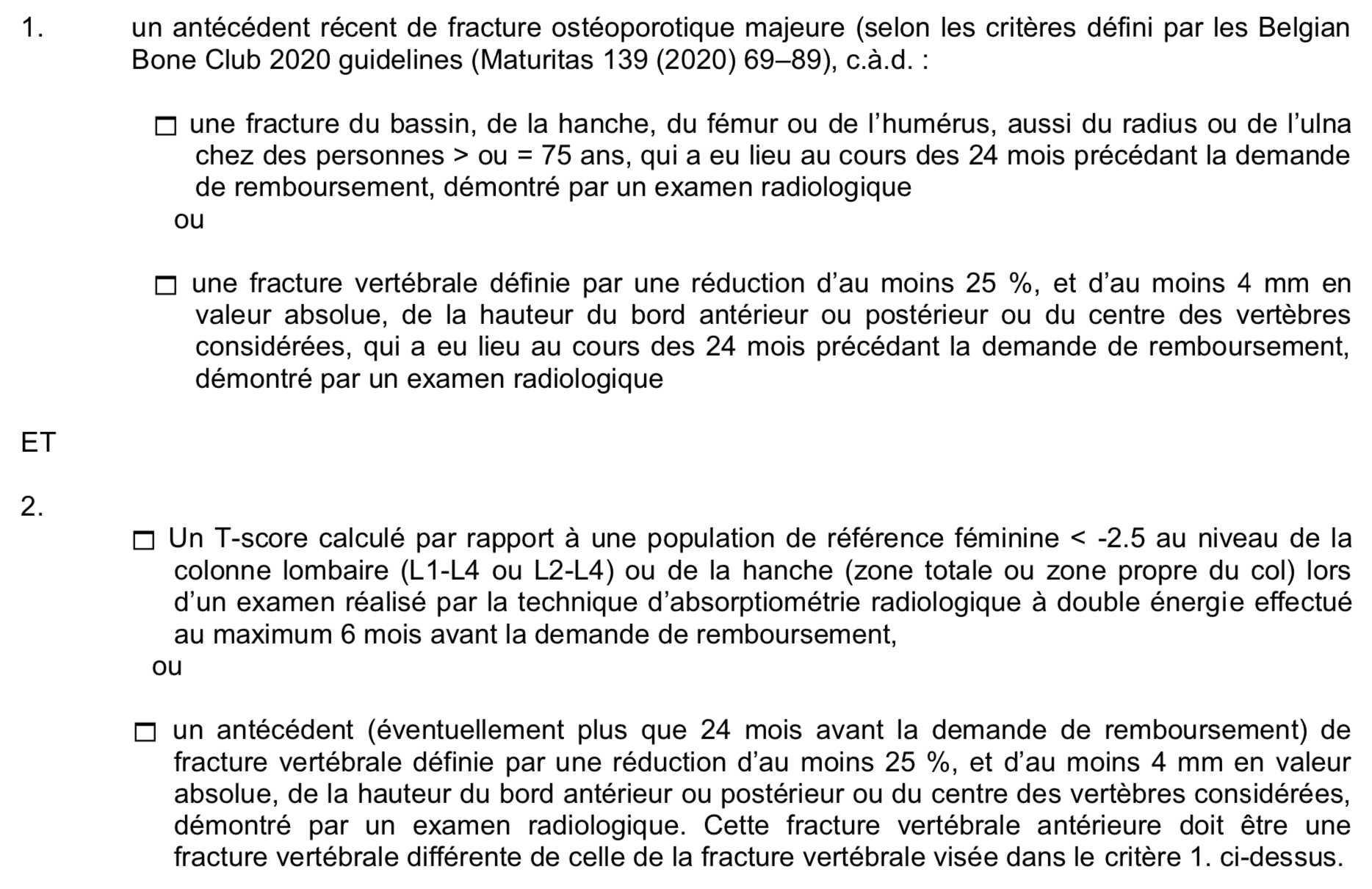 Evinity®

Sous-cutanée, 1/mois, 2 injections de 105 mg chaque mois
1 an, avec suivi par un inhibiteur de la résorption
Prescription par un rhumatologue, physiothérapeute ou spécialiste en médecine interne

Condition = ostéoporose sévère

Ostéoporose densitométrique non fracturaire : non

Fracture majeure unique sans ostéoporose densitométrique : non

Fracture majeure < 2 ans + ostéoporose densitométrique + : oui
(quelles que soit les lignes de traitements antérieurs)

Fracture majeure < 2 ans + ATCD (quel que soit le timing) de fracture vertébrale (différente de la première fracture) : oui
(quelles que soit les lignes de traitements antérieurs)

Remboursement pour 12 conditionnements de 2 seringues de 105mg
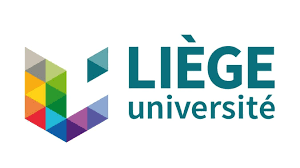 Une nouveauté dans la prise en charge de l’ostéoporose
Le Romosozumab (Evinity®)

Présentation de la molécule

Efficacité par rapport aux autres traitements disponibles

Place dans la séquence thérapeutique en 2021

Procédure de gestion des risques
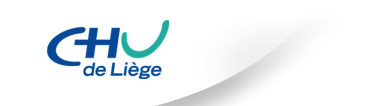 Dr Olivier Malaise

 M.D., Ph.D.
Service de rhumatologie, CHU de Liège
54
Overview of the Romosozumab Clinical Programme*
PHASE II
(NCT00896532)1
Efficacy and safety vs alendronate, teriparatide and placebo in postmenopausal women with low BMD (N = 419)


Feb 2011
BRIDGE
(NCT02186171)4
Placebo-controlled BMD study in men with osteoporosis (N = 245)
VS PLACEBO (HOMME)



Feb 2016
ARCH 
(NCT01631214)5
Active-comparator fracture study vs alendronate in postmenopausal women with osteoporosis and high risk of fracture (N = 4093)
Vs BISPHOSPHONATE


Feb 2017
Primary completion date
Dec 2015

FRAME
(NCT01575834)3
May 2015

STRUCTURE
(NCT01796301)2
Placebo-controlled fracture study in postmenopausal women with osteoporosis(N = 7180)
VS PLACEBO
Active-comparator BMD studyvs teriparatide in postmenopausal women with osteoporosis transitioning from alendronate(N = 436)
VS TERIPARATIDE
*Not all romosozumab clinical studies listed. BMD = bone mineral density.1. McClung MR, et al. N Engl J Med 2014;370:412–20; 2. Langdahl BL, et al. Lancet 2017;390:1585–94; 3. Cosman F, et al. N Engl J Med 2016;375:1532–43; 4. Lewiecki EM, et al. J Clin Endocrinol Metab 2018;103:3183–93; 5. Saag KG, et al. N Engl J Med 2017;377:1417–27.
Overview of the Romosozumab Clinical Programme*
PHASE II
(NCT00896532)1
Efficacy and safety vs alendronate, teriparatide and placebo in postmenopausal women with low BMD (N = 419)


Feb 2011
BRIDGE
(NCT02186171)4
Placebo-controlled BMD study in men with osteoporosis (N = 245)
VS PLACEBO (HOMME)



Feb 2016
ARCH 
(NCT01631214)5
Active-comparator fracture study vs alendronate in postmenopausal women with osteoporosis and high risk of fracture (N = 4093)
Vs BISPHOSPHONATE


Feb 2017
Primary completion date
Dec 2015

FRAME
(NCT01575834)3
May 2015

STRUCTURE
(NCT01796301)2
Placebo-controlled fracture study in postmenopausal women with osteoporosis(N = 7180)
VS PLACEBO
Active-comparator BMD studyvs teriparatide in postmenopausal women with osteoporosis transitioning from alendronate(N = 436)
VS TERIPARATIDE
*Not all romosozumab clinical studies listed. BMD = bone mineral density.1. McClung MR, et al. N Engl J Med 2014;370:412–20; 2. Langdahl BL, et al. Lancet 2017;390:1585–94; 3. Cosman F, et al. N Engl J Med 2016;375:1532–43; 4. Lewiecki EM, et al. J Clin Endocrinol Metab 2018;103:3183–93; 5. Saag KG, et al. N Engl J Med 2017;377:1417–27.
FRAME: Adverse Events of Interest*1,2
The subject incidence rates for the 36-month period include all events that occurred in the 12-month double-blind period and, in addition, all events that occurred in the open-label and extension periods for those subjects who received at least one dose of denosumab.
*Identified by prespecified search strategies using MedDRA version 19.1. Hypocalcaemia, injection-site reaction, osteoarthritis and hyperostosis (preferred term exostosis) include only treatment-emergent adverse events as a result of Amgen-defined MedDRA search strategies. Hypersensitivity and malignancy include only treatment-emergent adverse events as a result of a narrow search/scope in SMQs. Serious cardiovascular events are noted in prior slide. Hyperostosis was an EOI at the time of the study but is no longer an EOI. †Includes adverse events adjudicated positive by an independent adjudication committee. 
n = number of subjects randomised and received at least one dose of the study drug in the 12-month double-blind study period
EOI = event of interest; NR = not reported; MedDRA = Medical Dictionary for Regulatory Activities; SMQ = standardised MedDRA query.
1. Cosman F, et al. N Engl J Med 2016;375:1532–43; 2. Lewiecki EM, et al. J Bone Miner Res 2019;34:419–28.
FRAME: Two Cases of Positively Adjudicated Osteonecrosis of the Jaw (ONJ)
Cosman F, et al. N Engl J Med 2016;375:1532–43.
FRAME: Adverse Events1,2
The subject incidence rates for the 36-month study period include all events that occurred in the 12-month double-blind period and, in addition, all events that occurred in the open-label and extension periods for those subjects who received at least one dose of denosumab.
*Includes adverse events adjudicated positive by an independent adjudication committee. Cardiovascular deaths include fatal events adjudicated as
cardiovascular-related or undetermined (presumed cardiac-related).
n = number of subjects randomised and received at least one dose of the study drug in the 12-month double-blind study period.
1. Cosman F, et al. N Engl J Med 2016;375:1532–43; 2. Lewiecki EM, et al. J Bone Miner Res 2019;34:419–28.
Overview of the Romosozumab Clinical Programme*
PHASE II
(NCT00896532)1
Efficacy and safety vs alendronate, teriparatide and placebo in postmenopausal women with low BMD (N = 419)


Feb 2011
BRIDGE
(NCT02186171)4
Placebo-controlled BMD study in men with osteoporosis (N = 245)
VS PLACEBO (HOMME)



Feb 2016
ARCH 
(NCT01631214)5
Active-comparator fracture study vs alendronate in postmenopausal women with osteoporosis and high risk of fracture (N = 4093)
Vs BISPHOSPHONATE


Feb 2017
Primary completion date
Dec 2015

FRAME
(NCT01575834)3
May 2015

STRUCTURE
(NCT01796301)2
Placebo-controlled fracture study in postmenopausal women with osteoporosis(N = 7180)
VS PLACEBO
Active-comparator BMD studyvs teriparatide in postmenopausal women with osteoporosis transitioning from alendronate(N = 436)
VS TERIPARATIDE
*Not all romosozumab clinical studies listed. BMD = bone mineral density.1. McClung MR, et al. N Engl J Med 2014;370:412–20; 2. Langdahl BL, et al. Lancet 2017;390:1585–94; 3. Cosman F, et al. N Engl J Med 2016;375:1532–43; 4. Lewiecki EM, et al. J Clin Endocrinol Metab 2018;103:3183–93; 5. Saag KG, et al. N Engl J Med 2017;377:1417–27.
ARCH: Adverse Events and Events of Interest
*Incidence rates at the time of the primary analysis were cumulative and included all events in the double-blind and open-label period (to February 27 2017) in patients who received at least one dose of open-label alendronate. 
†Shown are events that occurred in 10% or more of the patients in either group during the double-blind period. 
‡Events of interest were those that were identified by prespecified Medical Dictionary for Regulatory Activities search strategies. 
§Prespecified events were osteoarthritis, spinal osteoarthritis, exostosis, arthritis, polyarthritis, arthropathy, monoarthritis and interspinous osteoarthritis. ¶The most frequent adverse events of injection-site reactions (occurring in > 0.1% of the patients) in the romosozumab group during the double-blind period included injection-site pain (1.6% of patients), erythema (1.3%), pruritus (0.8%), hemorrhage (0.5%), rash (0.4%) and swelling (0.3%).‖Prespecified events were exostosis (mostly reported as heel spurs), lumbar spinal stenosis, spinal column stenosis, cervical spinal stenosis, enostosis, extraskeletal ossification and vertebral foraminal stenosis.
**Potential cases of osteonecrosis of the jaw and atypical femoral fracture were adjudicated by independent committees.
Adapted from: Saag KG, et al. N Engl J Med 2017;377:1417–27.
ARCH: Serious Adverse Events
*Incidence rates at the time of the primary analysis were cumulative and included all events in the double-blind and open-label period (to February 27 2017) in patients who received at least one dose of open-label alendronate. †Serious CV adverse events were adjudicated by the Duke Clinical Research Institute. CV deaths include fatal events that were adjudicated as being CV-related or undetermined (and, therefore, possibly CV-related).‡One patient had a non-treatment-related serious adverse event of pneumonia that was incorrectly flagged as death in the primary analysis snapshot and was not included in the analysis of fatal events.
Adapted from: Saag KG, et al. N Engl J Med 2017;377:1417–27.
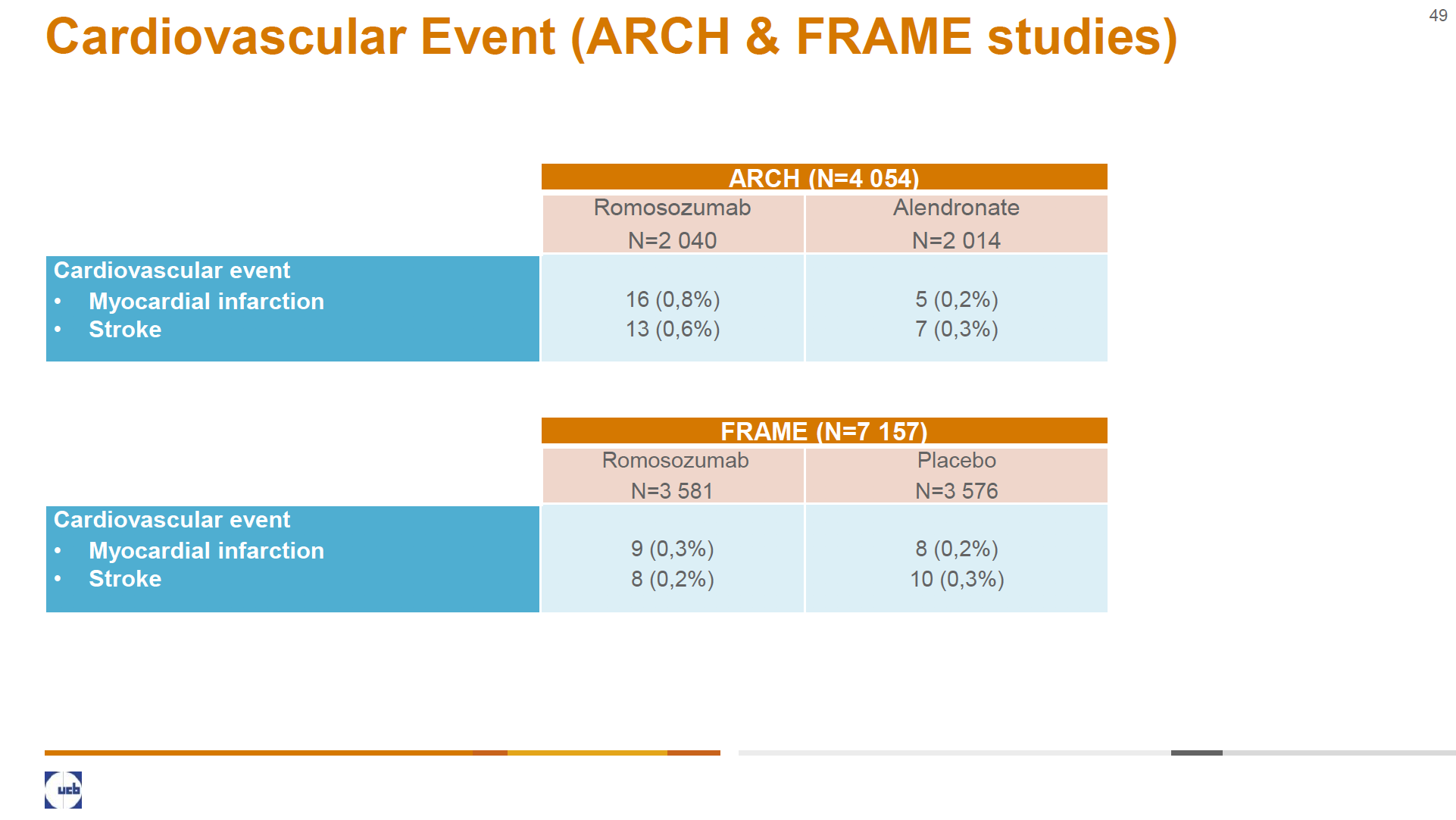 Aussi des effets secondaires CV avec les oestrogènes, le protelos et l’adenacatib (anti-cathepsin K)

Comment expliquer les effets secondaires cardio-vasculaires? 
	> Population à plus grand risque ?
	>  du risque avec l’alendronate ?
	> sclerostine = régulateur négatif des calcifications vasculaires chez les animaux
63
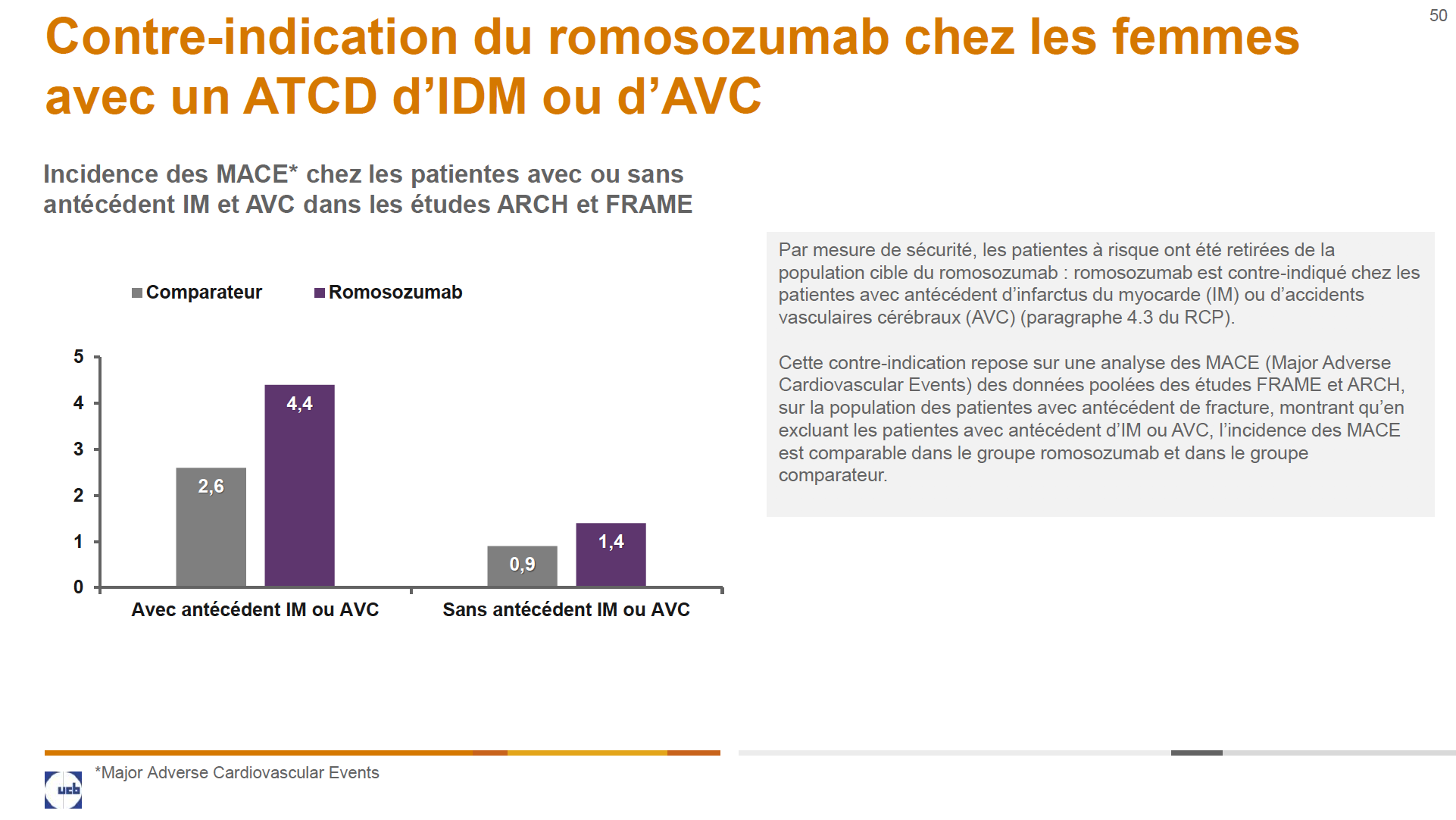 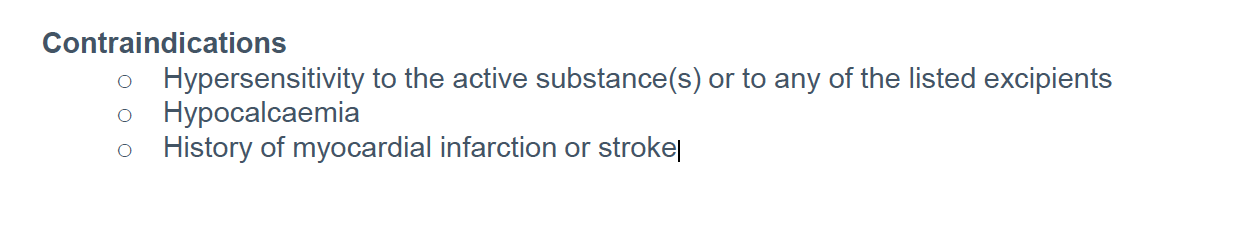 64
EVINITY® fait l’objet d’une surveillance supplémentaire et d’un Plan de Gestion des Risques comme demandé par l’EMA

Le patient doit être informé des risques liés au traitement et recevoir une carte de Surveillance du Patient
65
EVINITY® fait l’objet d’une surveillance supplémentaire et d’un Plan de Gestion des Risques comme demandé par l’EMA

Le patient doit être informé des risques liés au traitement et recevoir une carte de Surveillance du Patient

« Balance philosophique »

Expliquer les effets secondaires en détail malgré leur rareté
	« Ouvrir la boite de Pandore » et s’exposer à un refus du traitement / 	compliance basse malgré le risque élevé de fracture


Banaliser les effets secondaires des traitements de l’ostéoporose
	« Technique de l’autruche » et s’exposer à une perte de confiance si un 	événement survient (ou si le patient en entend parler)
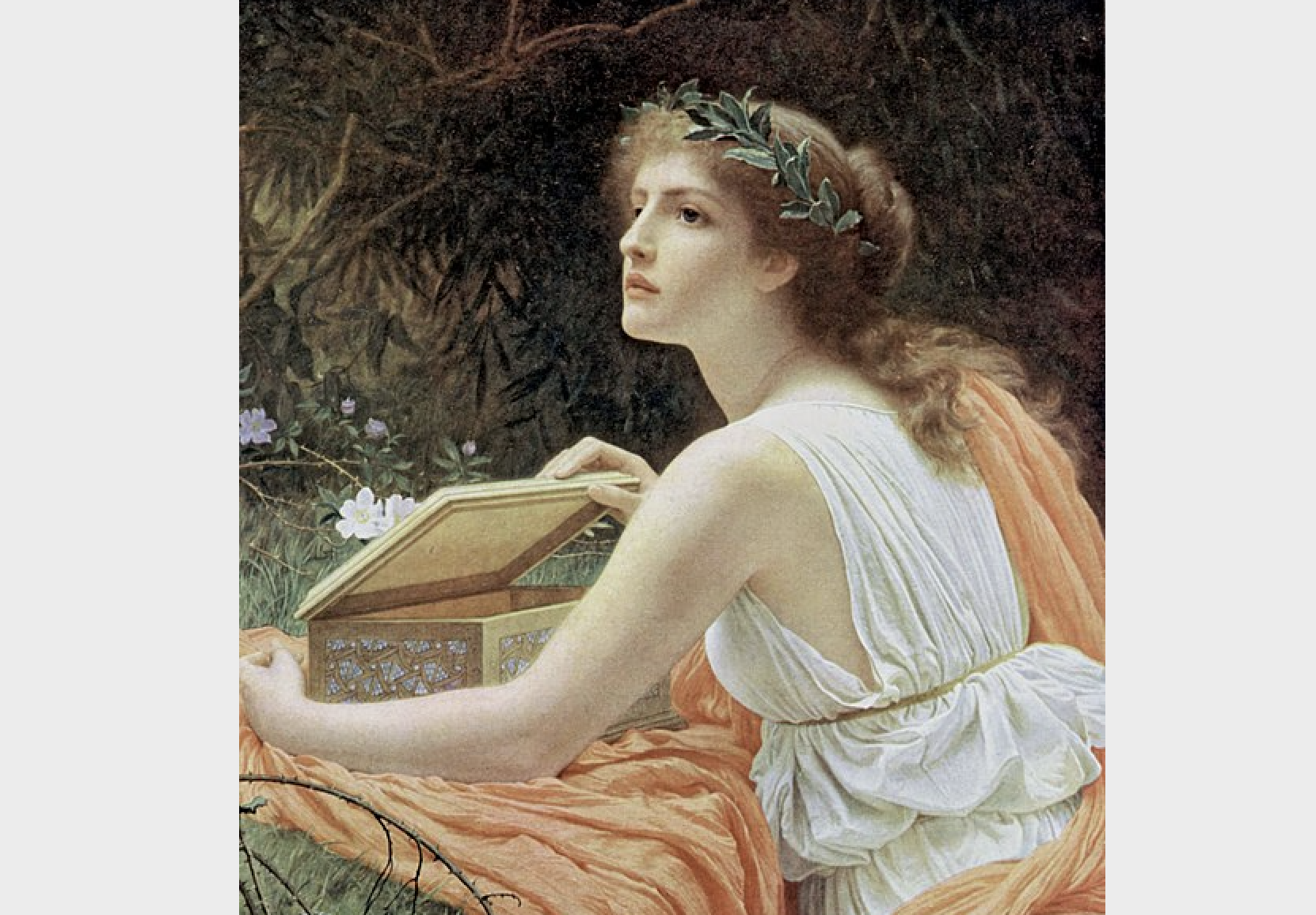 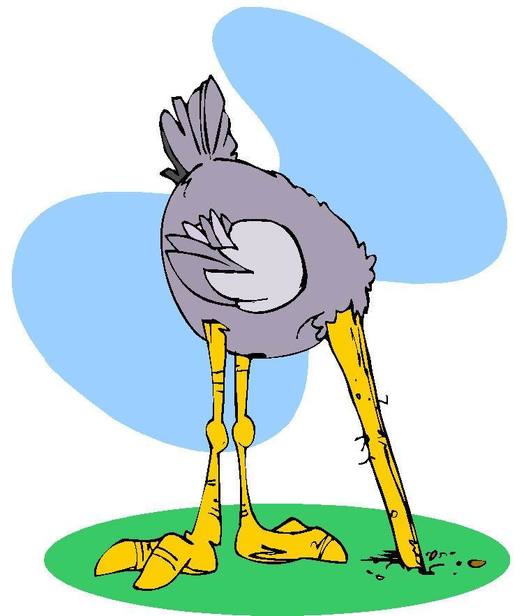 66
Le patient ne connaît généralement pas son risque réel de fracture ni les conséquences d’une fracture ostéoporotique majeure, et il surestime les capacité du calcium et de la vitamine D à réduire le risque fracturaire

Le patient connaît les effets secondaires via la notice scientifique, via internet ou via un autre praticien
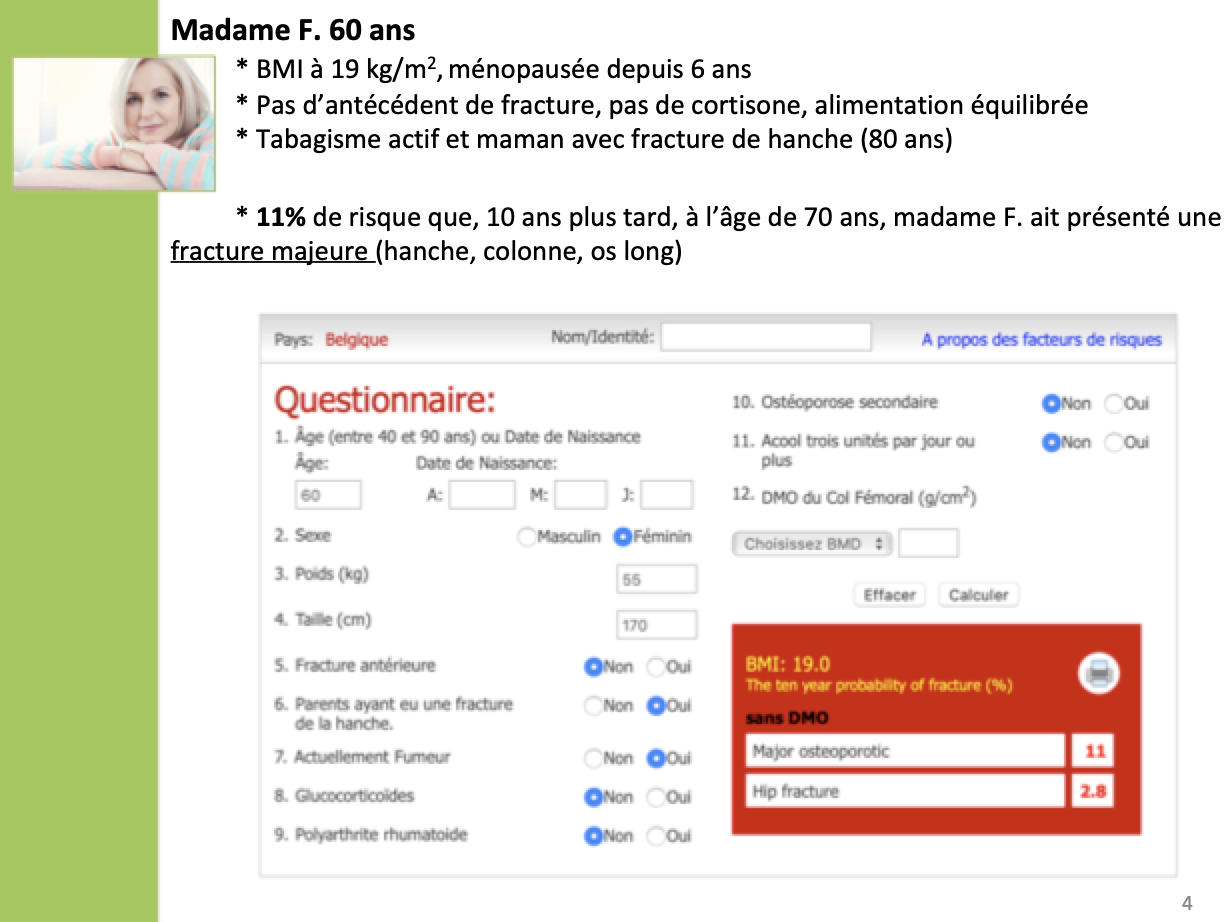 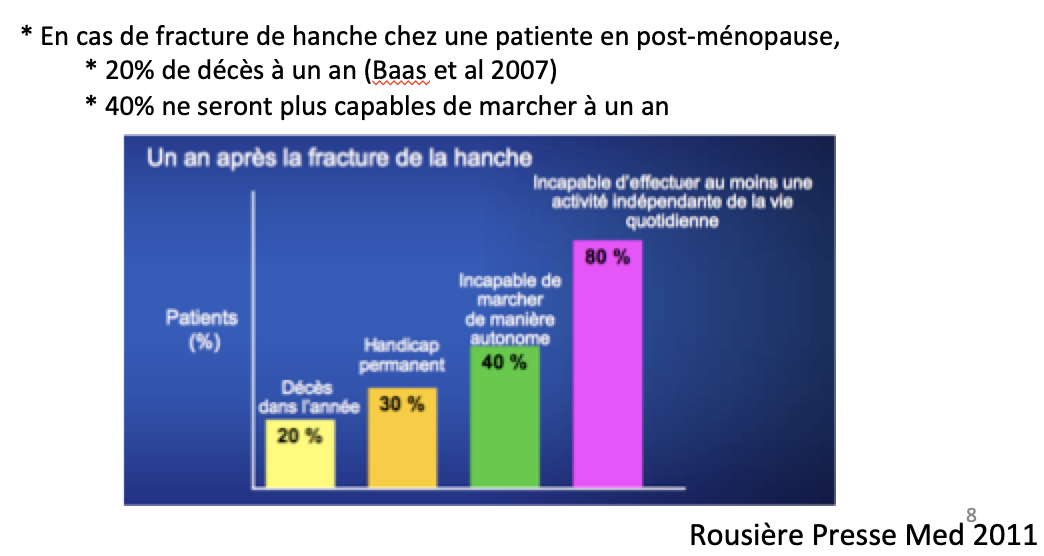 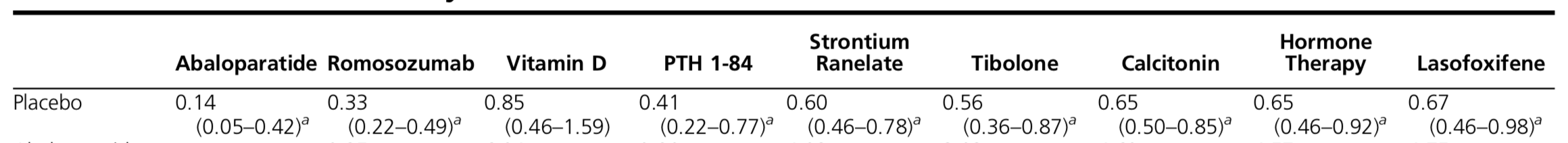 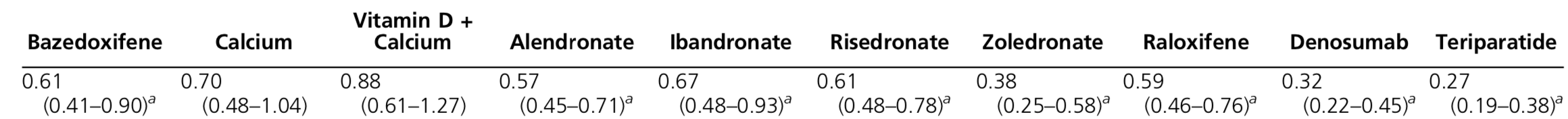 Barrionuevo et al. 2019. Effet  sur les fractures vertébrales
EVINITY® fait l’objet d’une surveillance supplémentaire et d’un Plan de Gestion des Risques comme demandé par l’EMA

Le patient doit être informé des risques liés au traitement et recevoir une carte de Surveillance du Patient

Contre-indication en cas d’hypocalcémie

Mesure préalable et correction si nécessaire
Surveillance clinique
Crampes/spasmes ; paresthésies ; contraction du visage ; crises convulsives ; effets neuropsychiatriques
Mesure du calcium si symptômes
GFR < 30 ml/min ou dialyse : majoration du risque et surveillance biologique nécessaire


Rationnel : hypocalcémie transitoire observée dans les essai clinique

Idem Denosumab …
68
EVINITY® fait l’objet d’une surveillance supplémentaire et d’un Plan de Gestion des Risques comme demandé par l’EMA

Le patient doit être informé des risques liés au traitement et recevoir une carte de Surveillance du Patient

Contre-indication en cas d’hypocalcémie
Contre-indication en cas d’ATCD d’infarctus du myocarde ou d’AVC
Chez les patients sans ATCD, le rapport risque / bénéfice individuel du traitement doit être soigneusement évalué

Tenir compte de la balance « risque de fracture » et « risque cardio-vasculaire »
Maladie CV établie, hyperlipidémie, diabète sucré, tabagisme, insuffisance rénale sévère, âge

Arrêt du traitement si événement cardiovasculaire durant le traitement

Note : 
	En Belgique, les patients sont de facto à haut risque de fracture vu les critères de remboursement
	Idem Raloxifène … 
	Insuffisant rénal ? Pas de contre-indication en cas de GFR < 30 ml/min …
69
EVINITY® fait l’objet d’une surveillance supplémentaire et d’un Plan de Gestion des Risques comme demandé par l’EMA

Le patient doit être informé des risques liés au traitement et recevoir une carte de Surveillance du Patient

Contre-indication en cas d’hypocalcémie
Contre-indication en cas d’ATCD d’infarctus du myocarde ou d’AVC
Chez les patients sans ATCD, le rapport risque / bénéfice individuel du traitement doit être soigneusement évalué
Les facteurs de risque pour le développement de l’ostéonécrose de la mâchoire doivent être prises en compte et les mesures préventives doivent être encouragées

Prendre en compte les FR d’ONM au moment de la prescription
Idem bisphosphonate et denosumab

Encourager les patients à 
Signaler tout symptôme dentaire
Maintenir une bonne hygiène buccale
Recevoir des examens dentaires réguliers
70
Rappel des facteurs de risque

 Liés aux co-morbidités systémiques
Corticothérapie
Tabagisme actif
Diabète sucré
Irradiation sur la mâchoire
Néoplasie associée / chimiothérapie

Liés à la sphère dentaire
Extraction dentaire ou geste touchant à la trame osseuse
Maladie dentaire ou parodontale pré-existante
Mauvaise hygiène dentaire

Liés au traitement 
Dose cumulée (dose par traitement et nombres de doses)
Puissance et potentiel anti-résorptif ?
71
En conclusion : 

Evinity® est un nouvel agent « mixte », qui joue principalement sur l’activation des ostéoblastes, en complexant la sclérostine, régulateur négatif de la voie Wnt

Cette molécule est plus efficace que les autres, dans les circonstances des 3 études pivots
FRAME: 1 an contre placebo, avec relai denosumab 
Efficacité sur les fractures vertébrales dans une population à risque fracturaire modéré
ARCH : 1 an contre alendronate, avec relai alendronate
Efficacité complète dans une population à haut risque fracturaire
STRUCTURE : 1 an contre teriparatide, avec ATCD de bisphosphonate
Efficacité complète dans une population à haut risque fracturaire résistant aux bisphosphonates

Au niveau « safety »
Même précautions que les inhibiteurs de la résorption concernant les ONM et les FFA
Même précautions que les inhibiteurs de la résorption sc / iv concernant le risque d’hypocalcémie
Interrogations sur un sur-risque CV chez les patients avec FR CV. Contre-indications adaptées à cette interrogation.
72
En conclusion : 

Evinity® est un nouvel agent « mixte », qui joue principalement sur l’activation des ostéoblastes, en complexant la sclérostine, régulateur négatif de la voie Wnt

Remboursement autorisé si 

(1) ATCD de fracture ostéoporotique majeure < 2 ans

ET

(2) OU T-score <2.5 sur la colonne lombaire, la hanche totale ou le col femoral
(2) OU ATCD (différent du point 1) de fracture vertébrale
73